2. データサイエンス・AI の事例
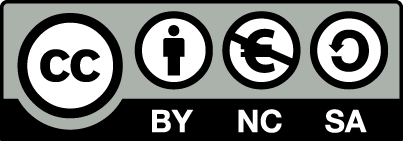 1
アウトライン
データサイエンス
表計算ソフトウエア Excel
散布図（Excel を使用）
合計、平均（Excel を使用）
分布、密度（Excel を使用）
人工知能による分類、特徴抽出
2
2-1 データサイエンスでできること
3
データサイエンスでできること
データから，正しく知見や結論を導くこと

	平均，分散などの算出．
	要因や連関の度合いの算出．

データサイエンスと人工知能は大きく関係する
　・人工知能で得られた結果の検証にデータサイエ
　　ンスを使う
　・データの分析のために，人工知能の技術を使う
4
2-2 表計算ソフトウエア Excel
5
パソコンの威力
ワープロ
	文書の編集、清書．目次、表の作成など
表計算
	データの管理、計算、グラフ作成など
プレゼン
	ビジュアル資料作成
インターネット
	情報収集、コミュニケーション
データはすべてデジタル（ファイル）．
管理、共有、交換が簡単
6
表計算ソフトウエアは何の役に立つのか
データの記録、保管、共有
表計算の機能　＝　集計・集約、グラフ作成など
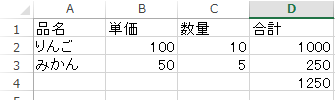 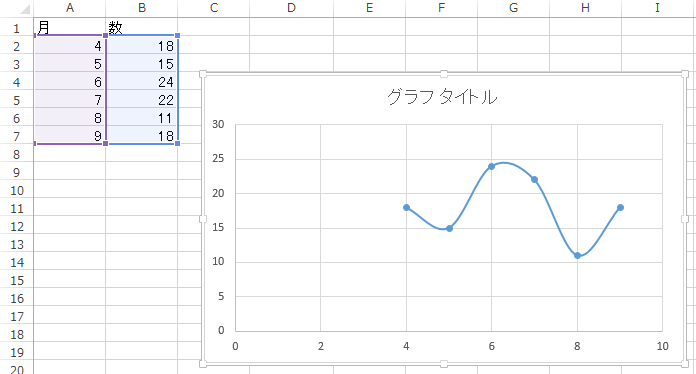 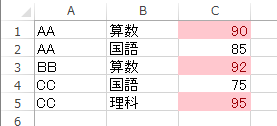 例えば、こんなことが簡単にできます
表の作成
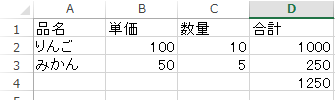 Excel の画面
単価を書き変えると
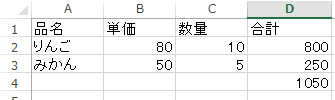 合計が自動で
再計算される
Excel の画面
例えば、こんなことが簡単にできます
グラフ
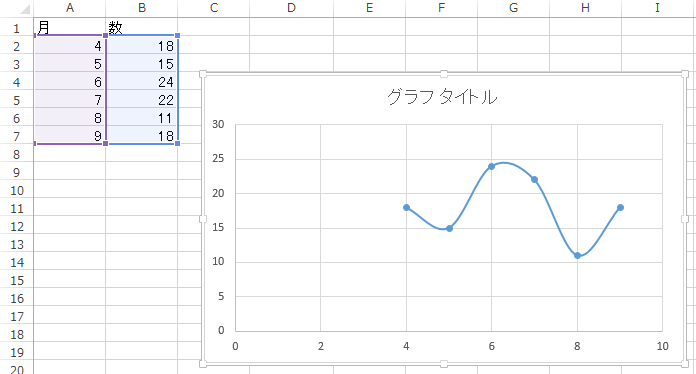 例えば、こんなことが簡単にできます
条件に合致するデータの
強調表示
並べ替え
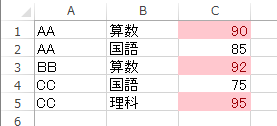 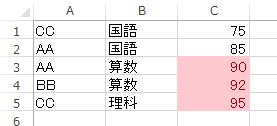 Office 365 の主な機能
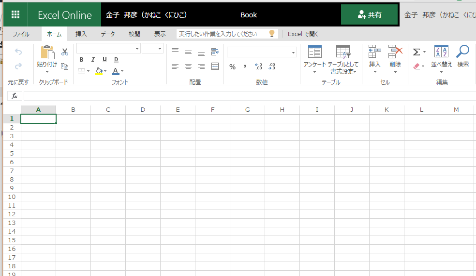 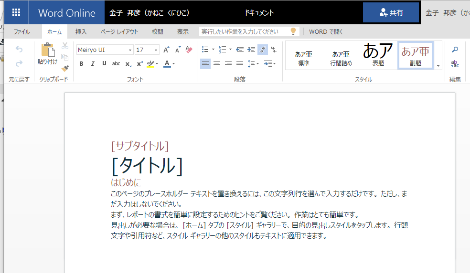 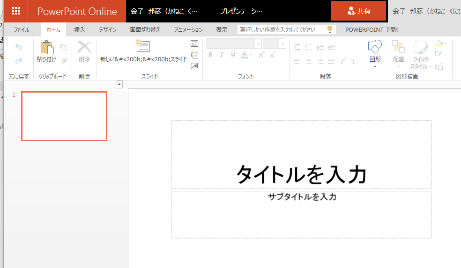 ワード (文書作成)
パワーポイント
 (プレゼン)
エクセル (表計算)
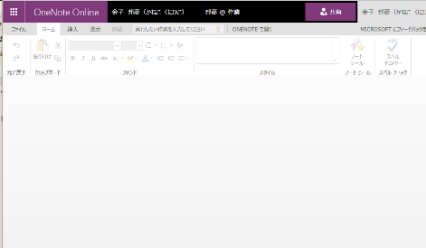 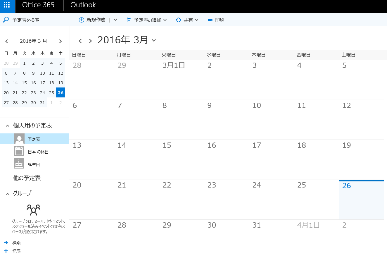 ワンノート (電子ノート)
アウトルック (電子メール)
パソコンでレポートを作成したり，発表したり，データをまとめたりで便利
11
Office 365 の種類
Office 365 のオンライン版
	WEBブラウザで使う．
	https://portal.office.com
	各自の ID とパスワードでサインインが必要．

Office 365 のアプリ版
	前もってインストールが必要．
	インストールでは，大量の通信が行われる．
	（時間がかかる．通信費用にも注意）
２種類ある．この授業では，どちらを使用しても問題ない
12
Office 365 オンライン版で Excel を起動
【要点】 Web ブラウザで，次のページを開き，各自の ID とパスワードでサインイン
	https://portal.office.com
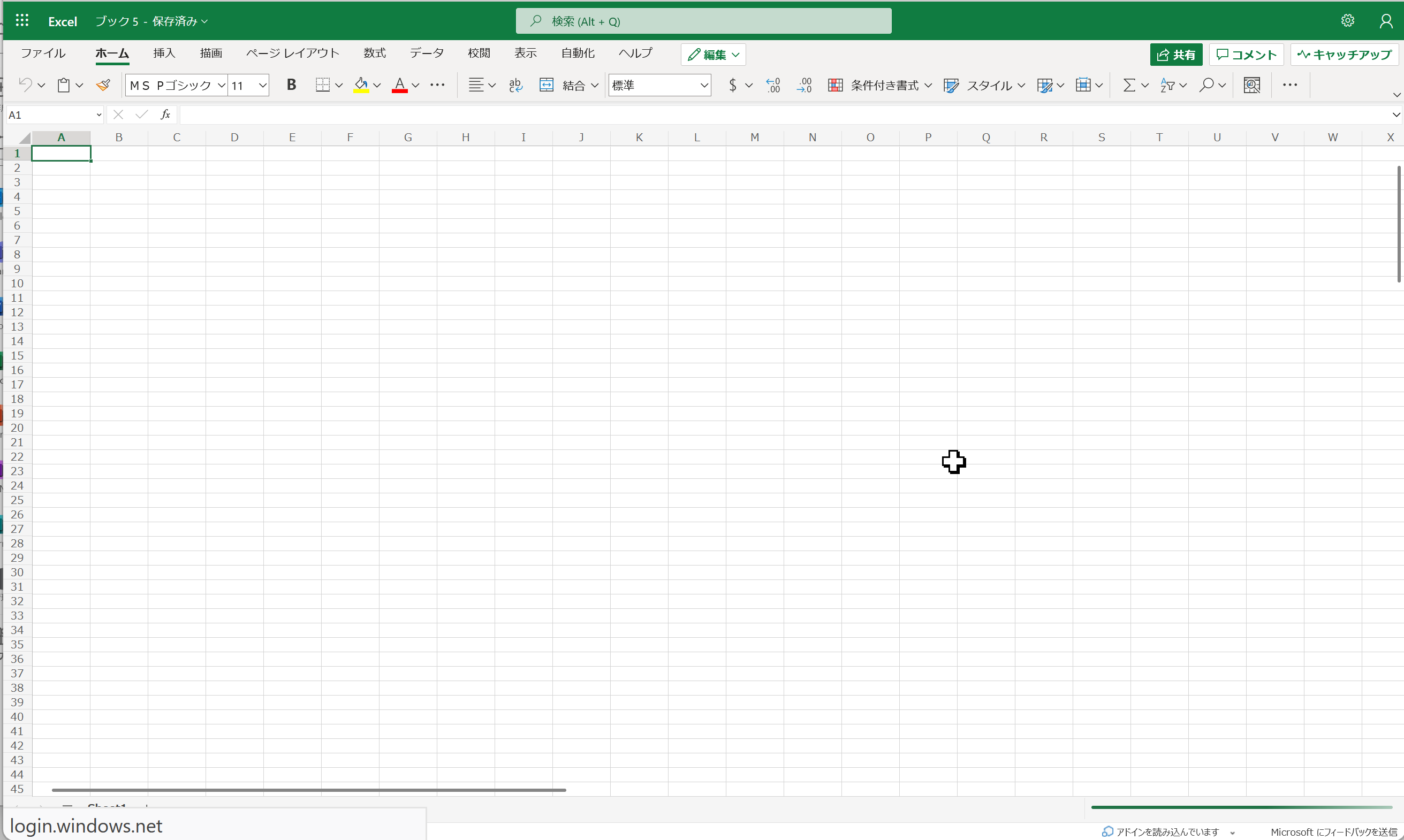 13
Office 365 オンライン版で Excel を起動
① Web ブラウザで，次のページを開く	https://portal.office.com

② 電子メールアドレスを入れる．「次へ」をクリック．
	（例）p1234567@fukuyama-u.ac.jp
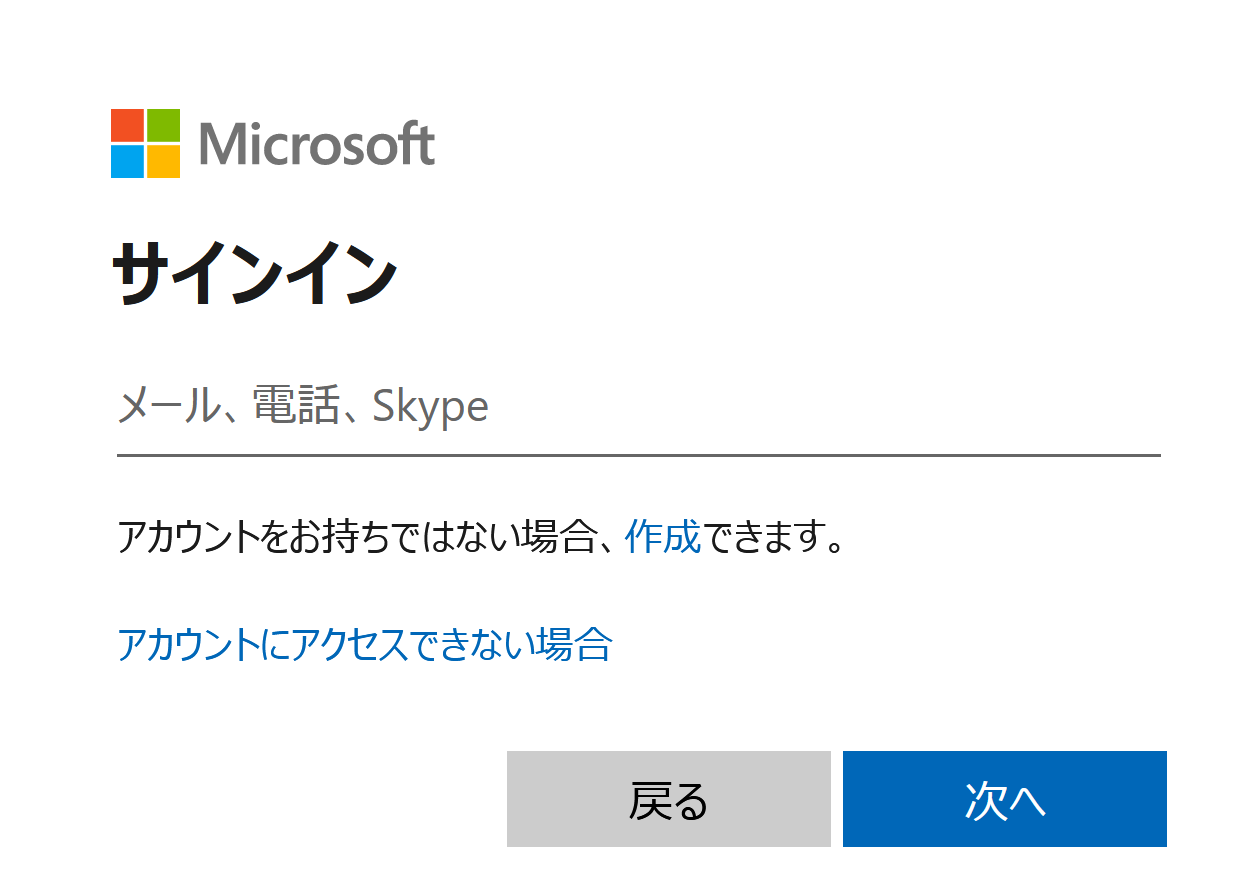 14
Office 365 オンライン版で Excel を起動
③ パスワードを入れ，「サインイン」をクリック
	パスワードは，各自が設定したもの





④ Excel を使いたいときは，メニューで Excel を選ぶ
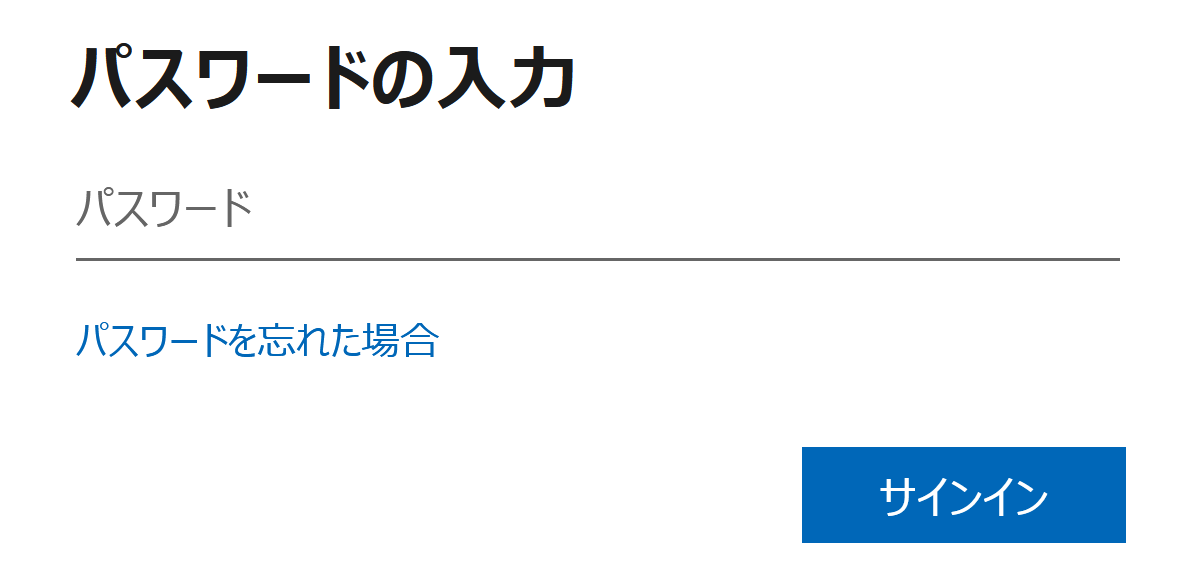 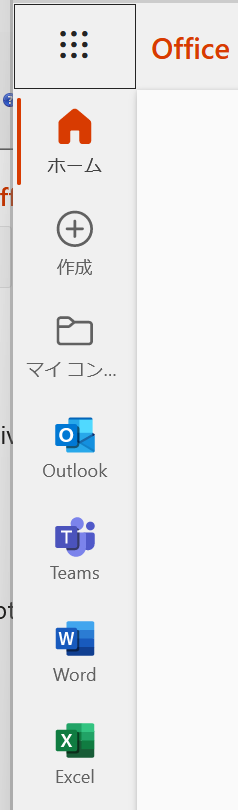 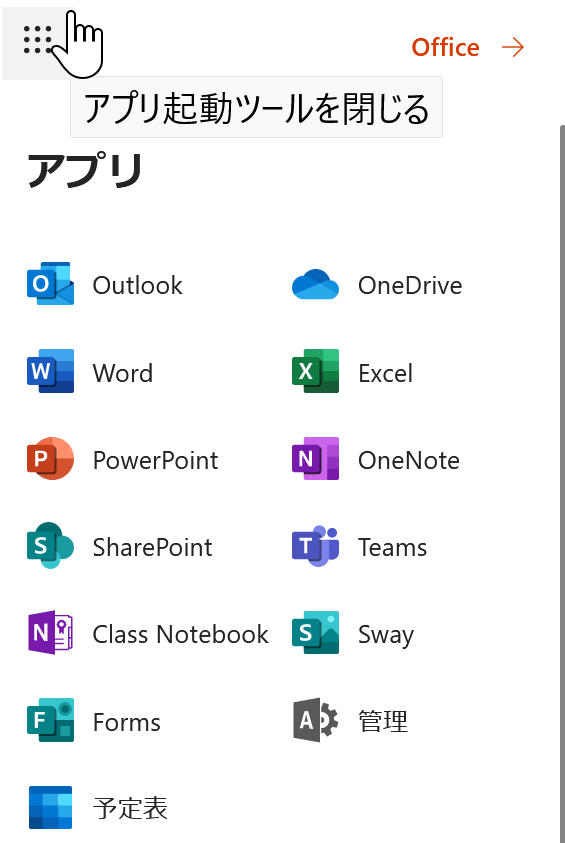 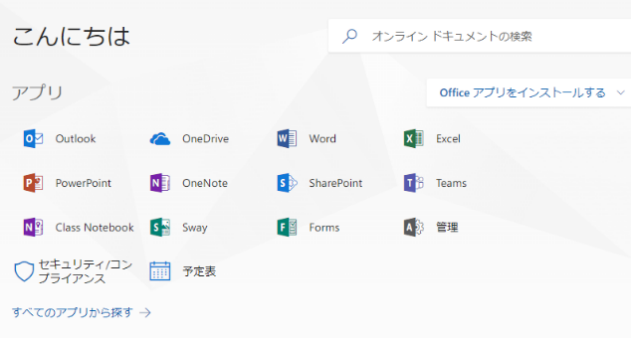 さまざまなメニュー
15
Office 365 オンライン版で Excel を起動
⑤ Excel のブックの種類を選ぶ




	この授業では「新しい空白のブック」を使う

⑥ Excel の画面が開く
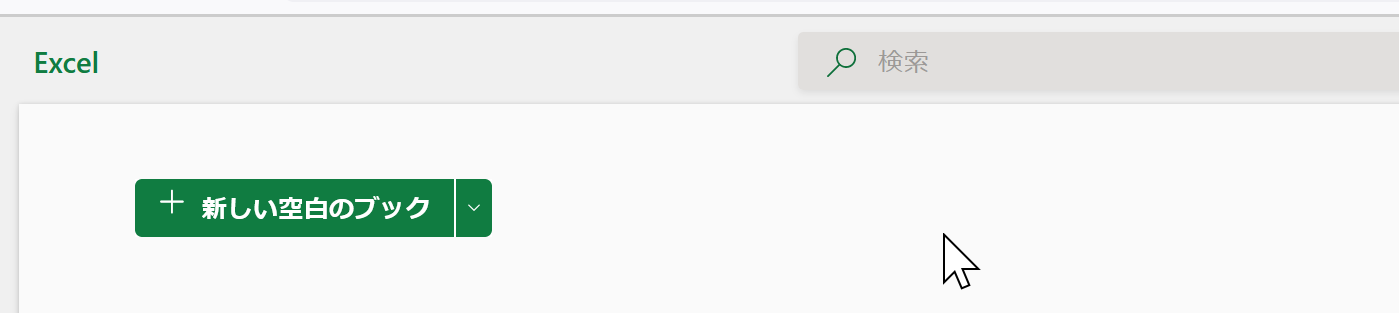 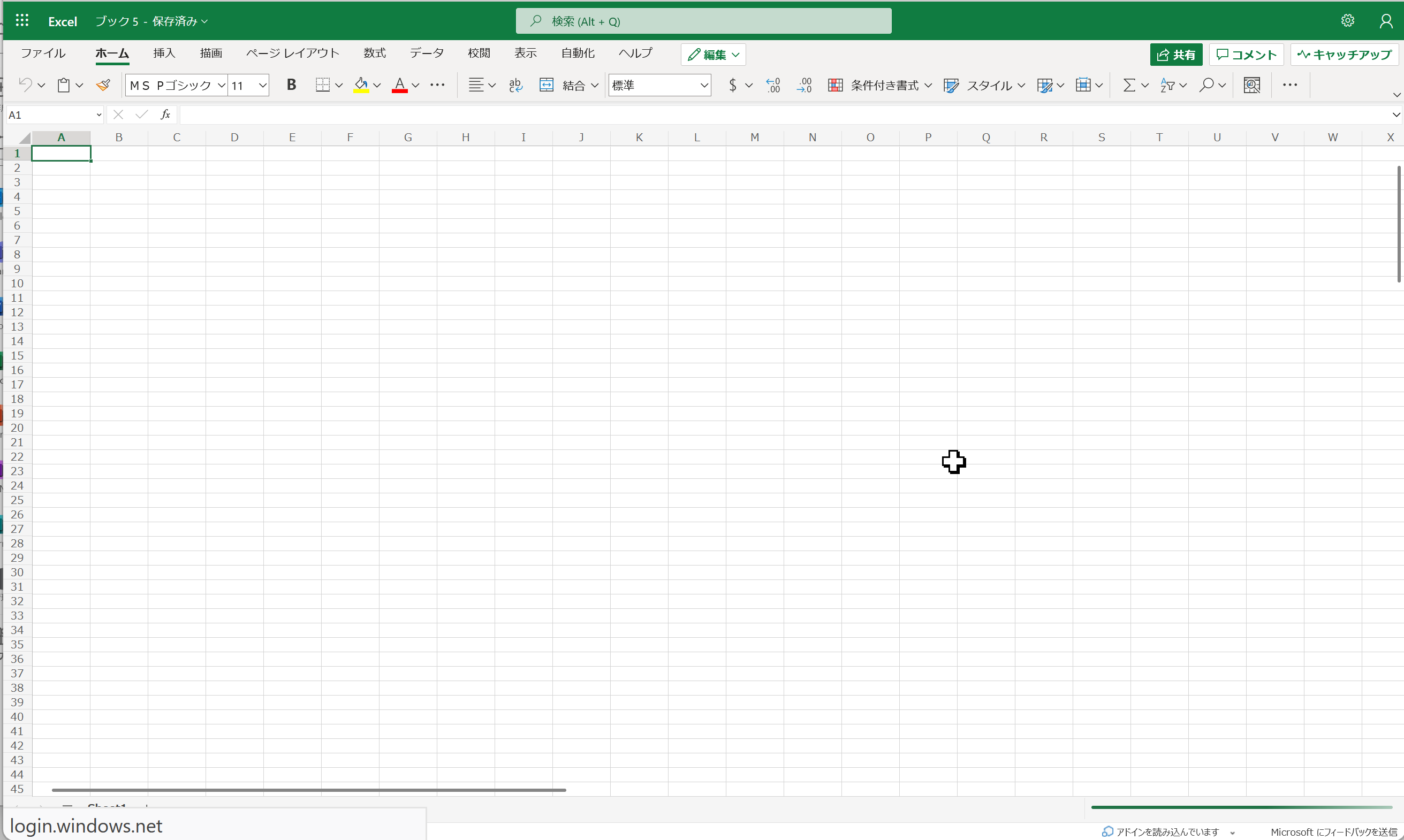 16
Office 365 アプリ版のインストールと Excel の起動
【要点】 インストールは，Office 365 アプリ版を使えるようにするための作業（最初に行う）．
そのとき，次のページを開き，各自の ID とパスワードでサインイン
	https://portal.office.com
インストールが終わったら，スタートメニュー等で Excel を起動
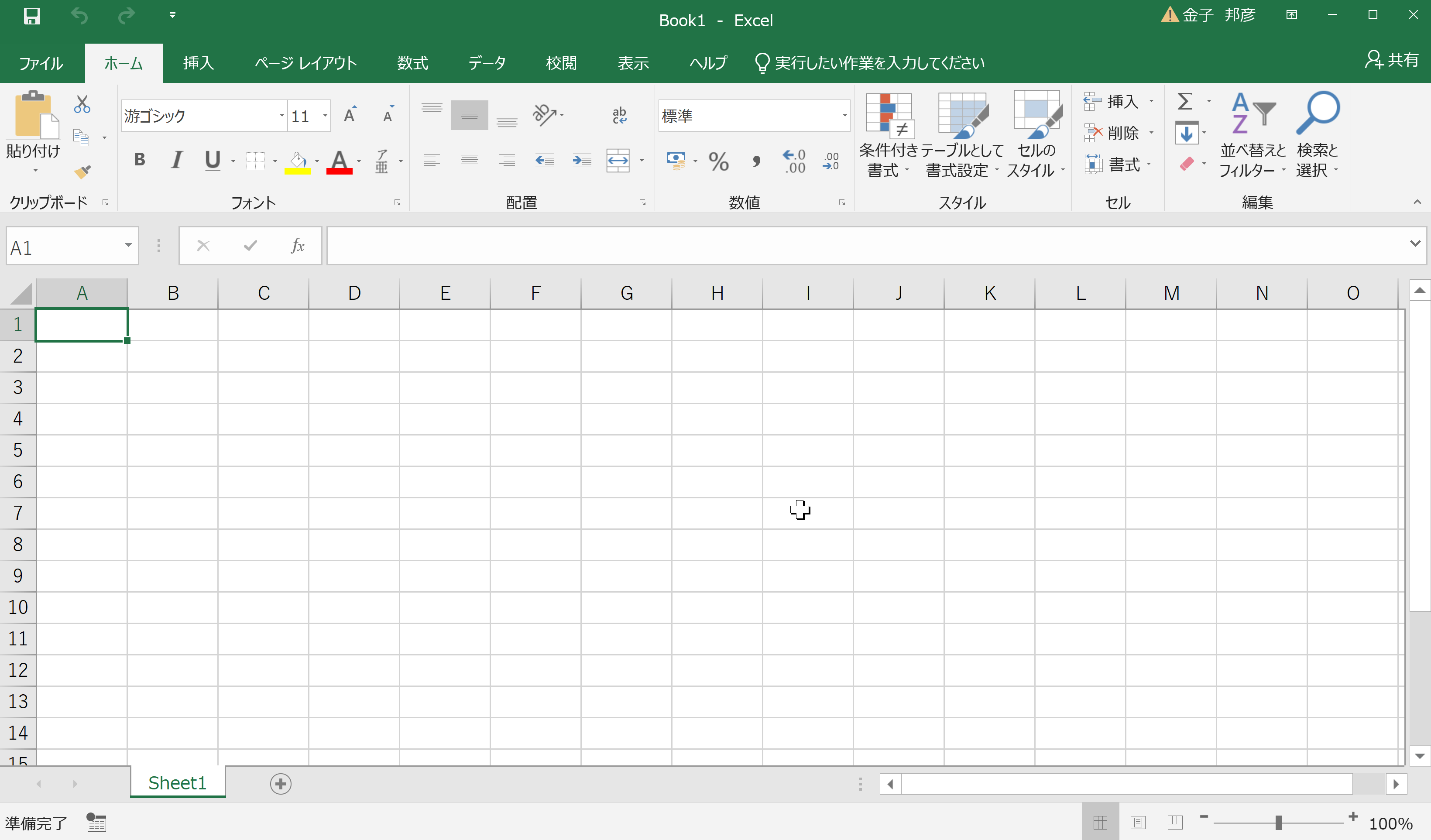 17
Office 365 アプリ版のインストールと Excel の起動
① Web ブラウザで，次のページを開く	https://portal.office.com

② 電子メールアドレスを入れる．「次へ」をクリック．
	（例）p1234567@fukuyama-u.ac.jp
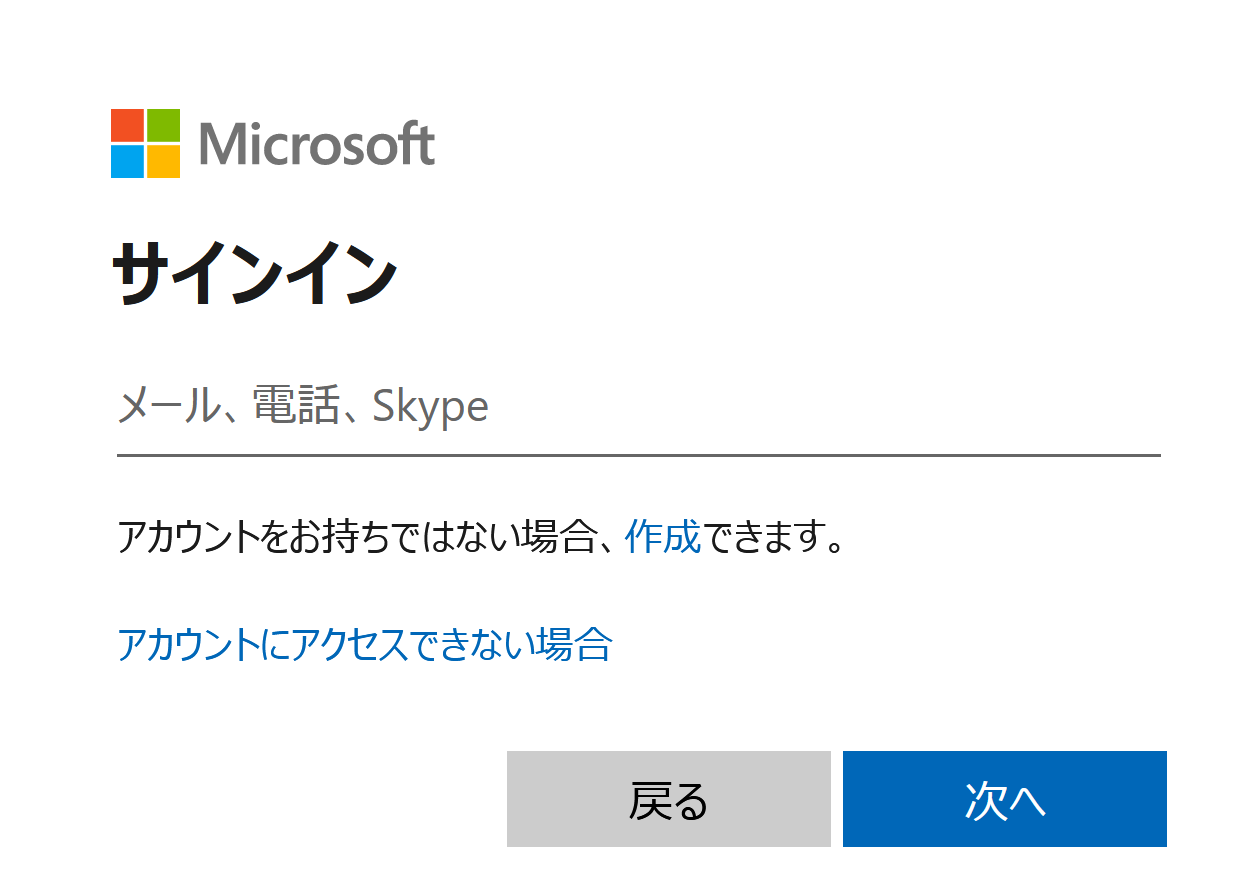 18
Office 365 アプリ版のインストールと Excel の起動
③ パスワードを入れ，「サインイン」をクリック
	パスワードは，各自が設定したもの





④ 画面で「Office のインストール」をクリック．メニューで「Office 365 のアプリ」を選ぶ
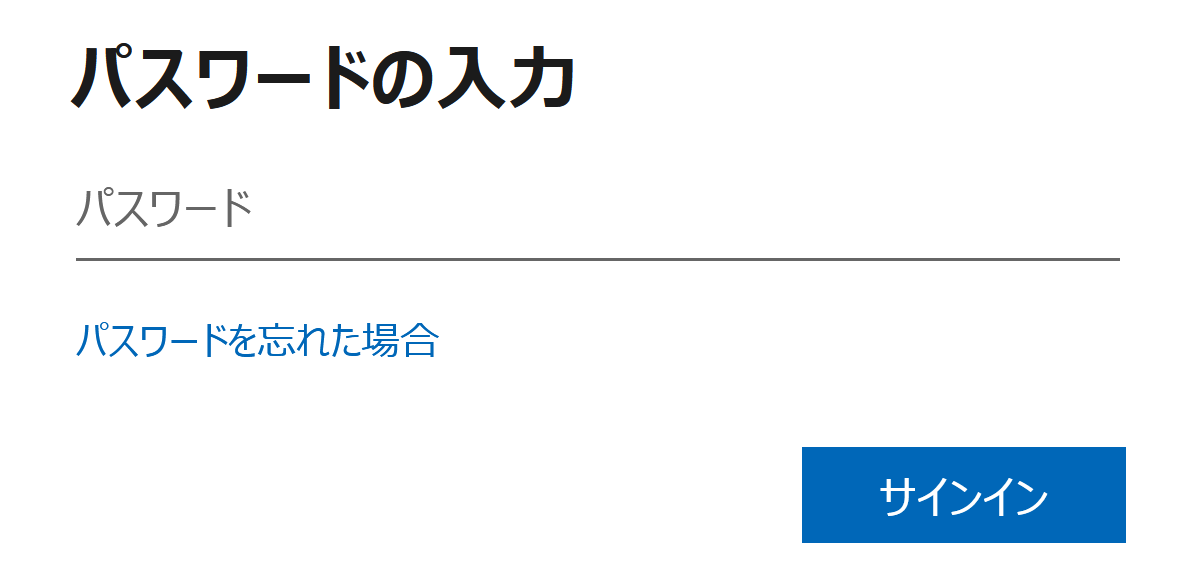 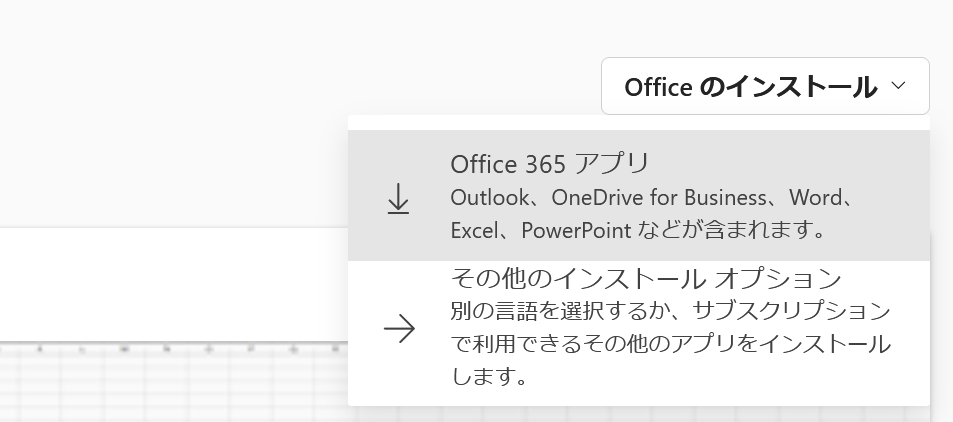 19
Office 365 アプリ版のインストールと Excel の起動
⑤ 画面の指示に従い，インストールを行う
	インストールでは，大量の通信が行われる．
	（時間がかかる．通信費用にも注意）
次のような指示がでる
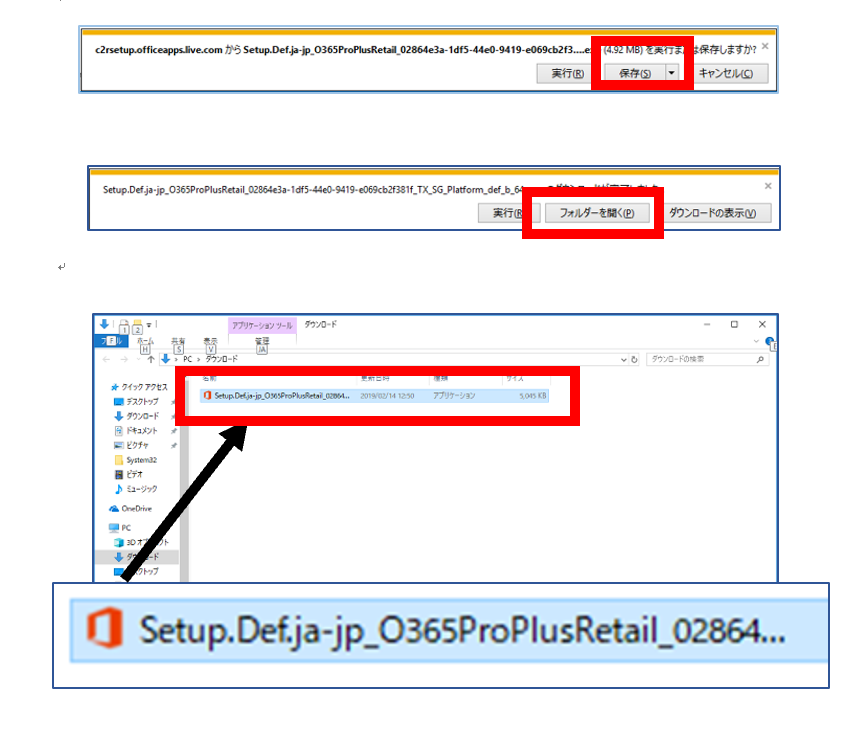 １．保存する
２．フォルダーを開く
３．実行し，その後も，画面の指示に従う
20
Office 365 アプリ版のインストールと Excel の起動
⑥ Excel を使うときは，スタートメニューなどで Excel を選ぶ
⑦ Excel のブックの種類を選ぶ




	この授業では「新しい空白のブック」を使う
⑧ Excel の画面が開く
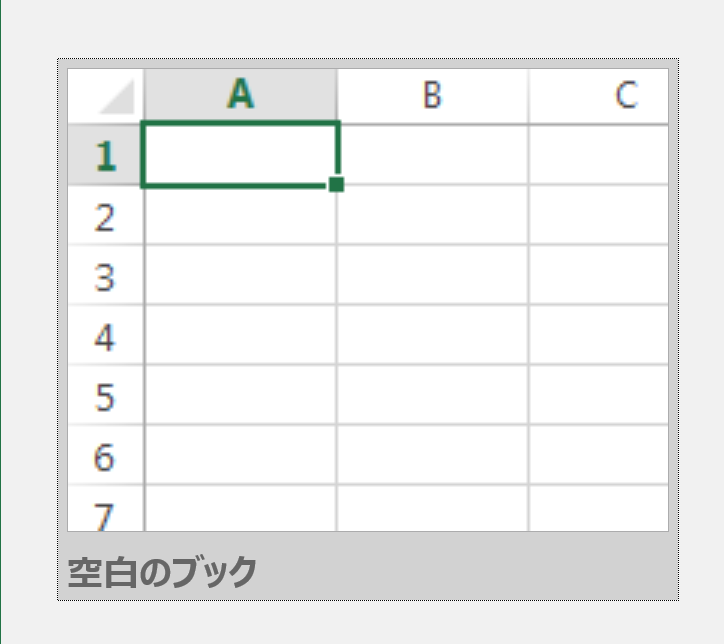 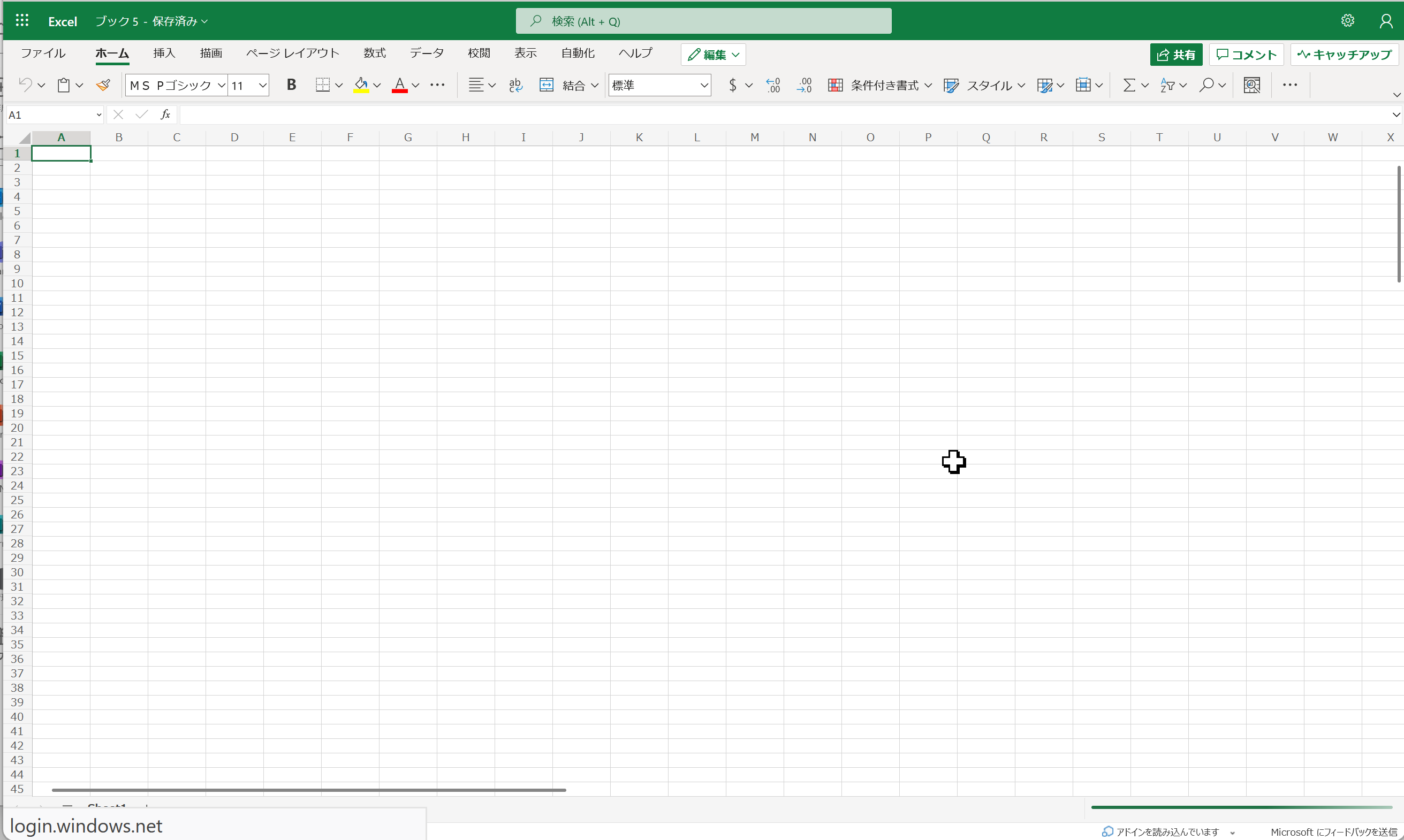 21
オンライン版の Excel の画面（メニュー、リボン、ワークシートなど）
メニュー
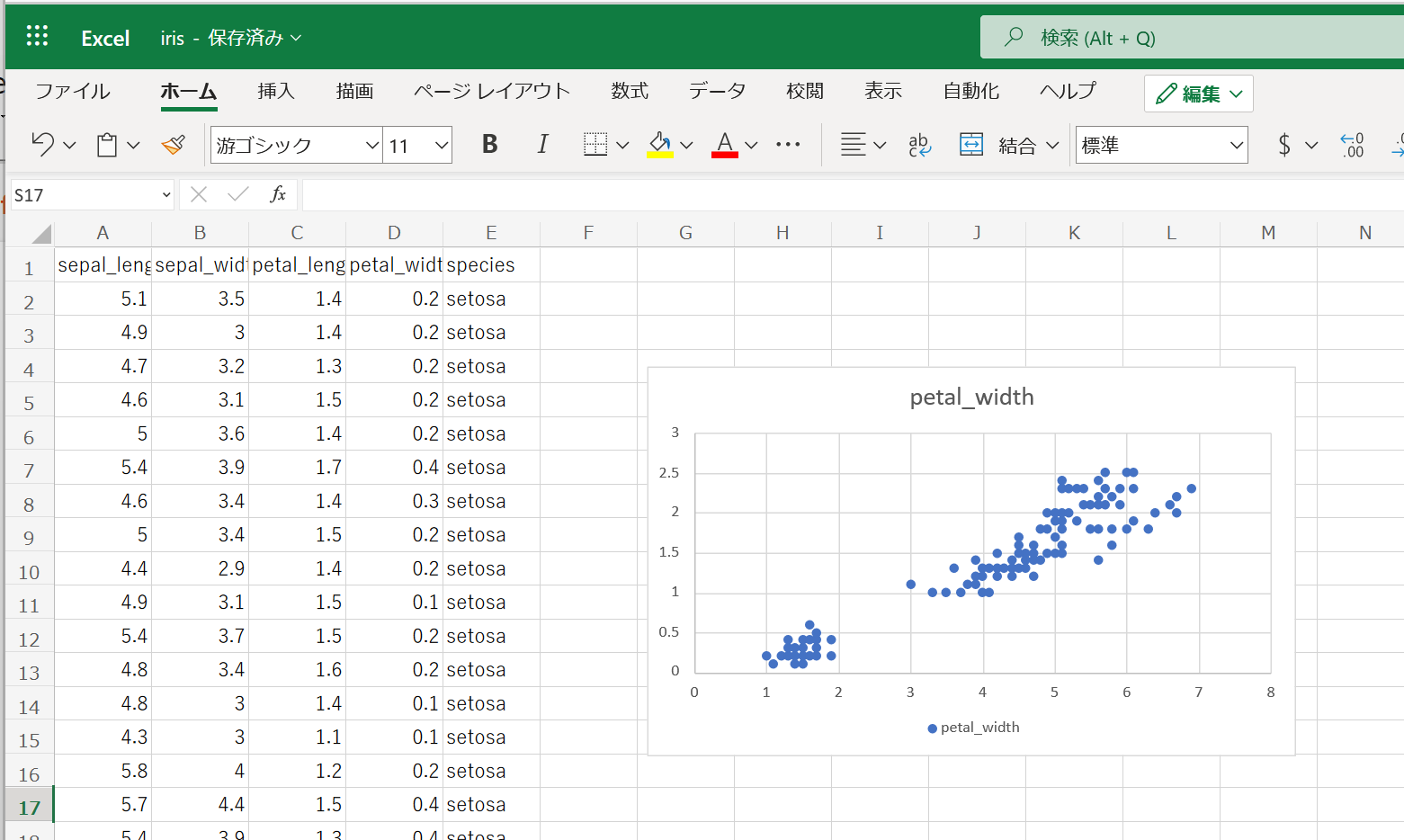 リボン
ワークシート
表形式で値などが入る．
グラフの挿入なども可能
表形式で、値や数式を並べる
オンライン版の Excel の画面
22
アプリ版の Excel の画面（メニュー、リボン、ワークシートなど）
メニュー
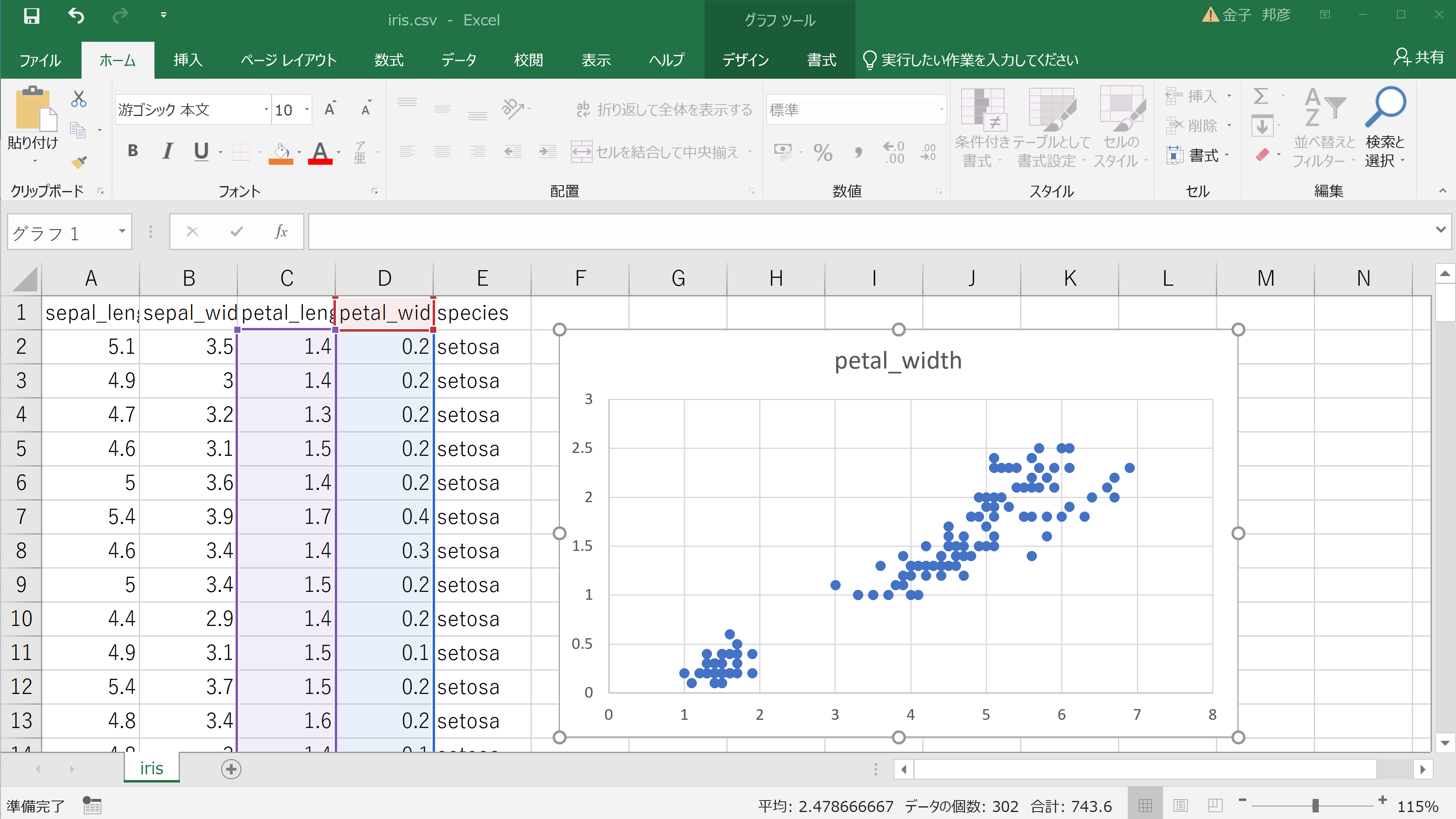 リボン
ワークシート
表形式で値などが入る．
グラフの挿入なども可能
表形式で、値や数式を並べる
アプリ版の Excel の画面
（Excel 2019 の画面を示している）
23
Excel のワークシート
Excel のワークシート（シートともいう）には、表形式で、値や数式を並べる．
グラフの挿入なども可能
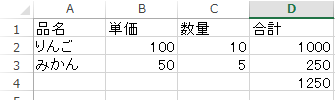 Excel のワークシートの例
Excel のブック
Excel のブックは、Excel のファイルのこと
１つあるいは複数のワークシートを、１つのブックに保存することができる
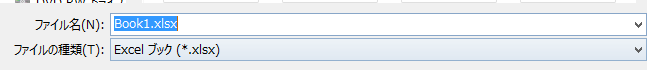 Excel で保存するときに、ファイル名などを設定できる．
25
Excel のスタート画面
Excel を起動すると、最初にスタート画面が表示される．
作成したいブックの種類を選ぶことができる．
過去の履歴の確認もできる
この授業では「新しい空白のブック」を使う
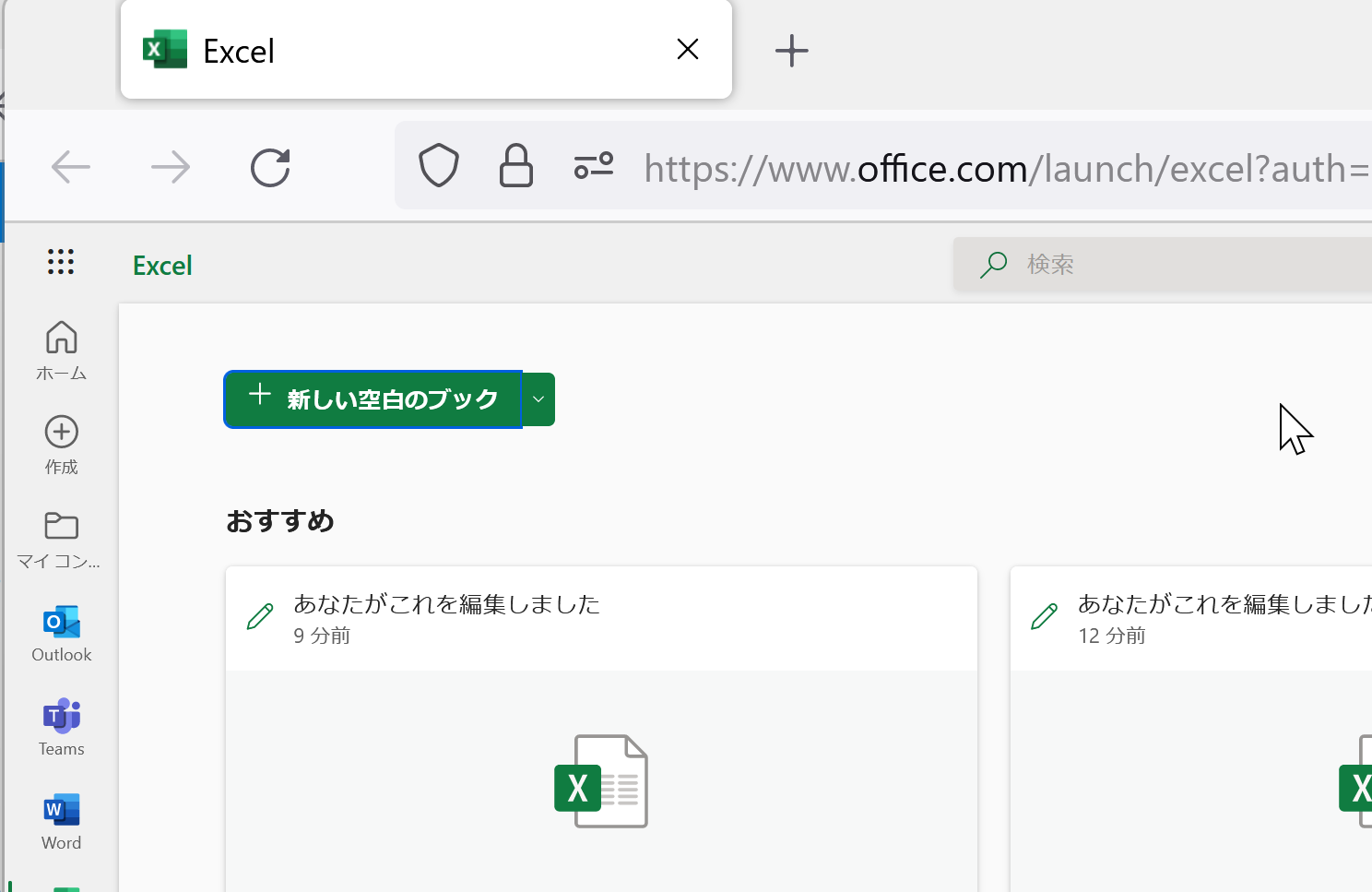 オンライン版
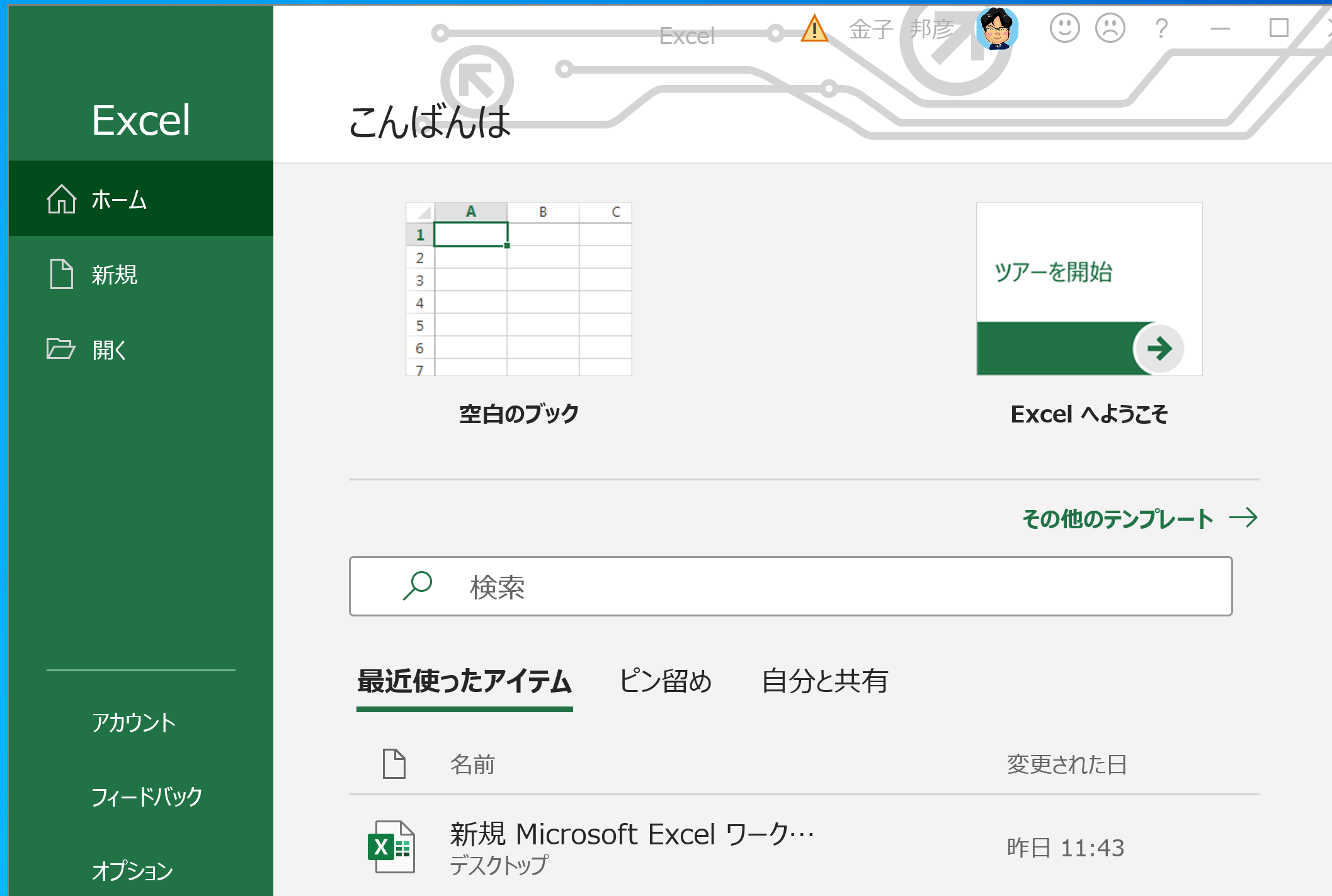 アプリ版
アクティブセル
Excel での編集中のセル
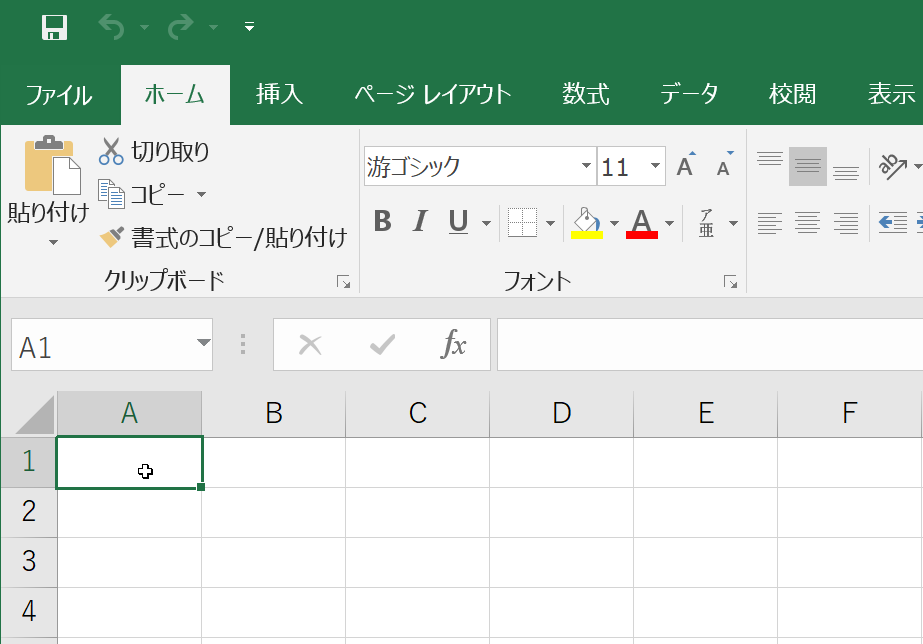 27
アクティブセルでの数式の入力
数式を入力したいときは、頭に半角の「=」を付ける
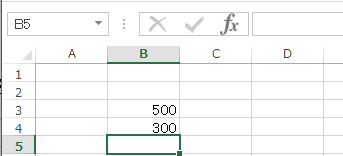 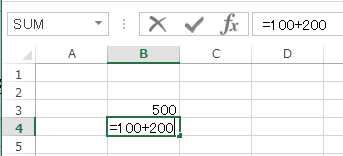 キーボードで「=100+200」と
打つと、アクティブセルに数式が入る
入力を終わりたいので
Enter キーを押す．
すると、数式が自動計算される
数式バーで数式の確認①
数式バーに
数式が表示される
（ここで修正もできる）
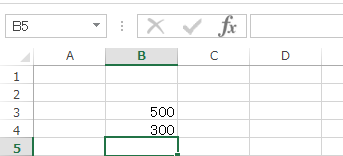 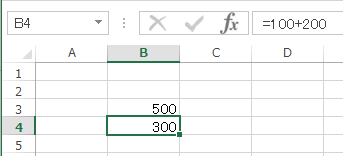 アクティブセルが動く
「300」のところを
クリック
数式バーで数式の確認②
数式バーに
数式が表示される
（ここで修正もできる）
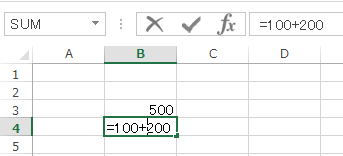 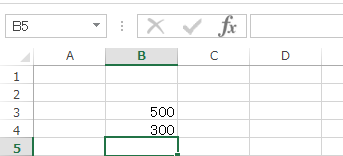 アクティブセルのところに数式が表示される
（ここでも修正できる）
「300」のところを
ダブルクリック
アクティブセルでの数式の入力
「=B3+B4」のような数式もある
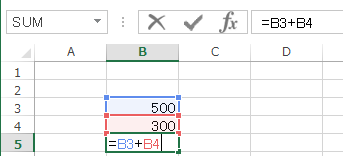 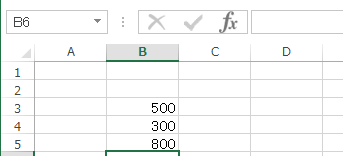 キーボードで「=B3+B4」と
打つと、アクティブセルに数式が入る
入力を終わりたいので
Enter キーを押す．
すると、数式が自動計算される
Excel の数式
Excel では、数式の頭に、半角の「=」を付ける

数式は、半角文字である

数式の中には、番地（「B3」や「B4」など）を書くことができる
セルの数式と値のクリア
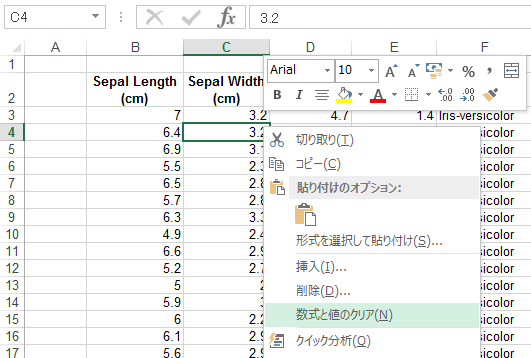 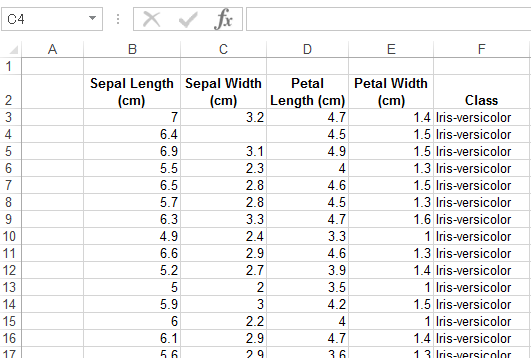 消えた！
クリアしたいセルを右クリックして、
「数式と値のクリア」を選ぶ
セルの数値と値のクリア
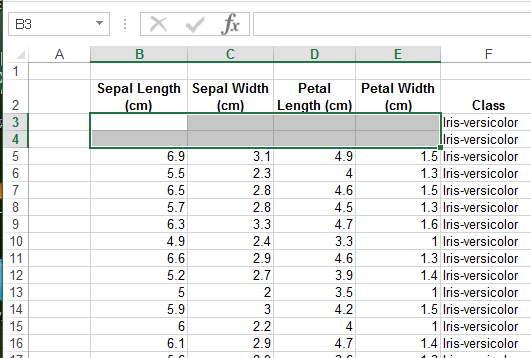 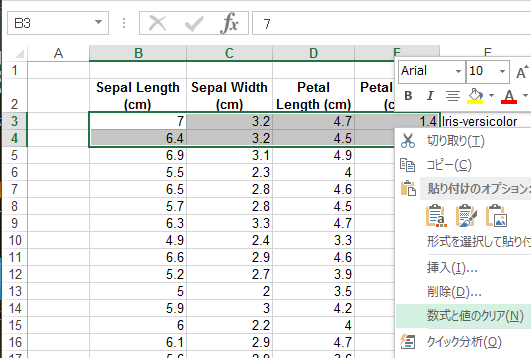 消えた！
クリアしたいセルを範囲選択（マウスでドラッグ）したあと、右クリックして、「数式と値のクリア」を選ぶ
元に戻す操作
「元に戻す」
 ボタン
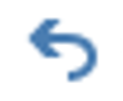 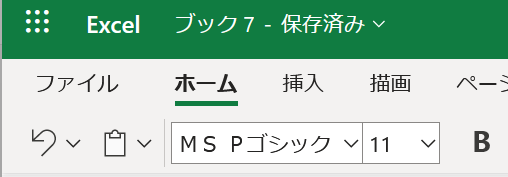 オンライン版の Excel でも
「元に戻す」ボタンはある
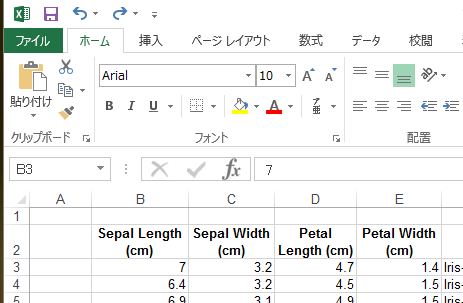 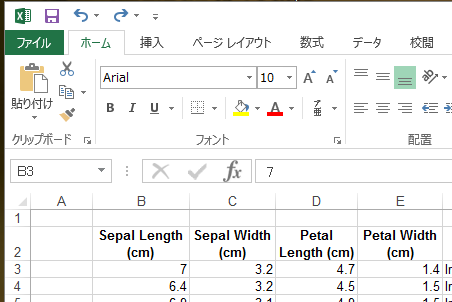 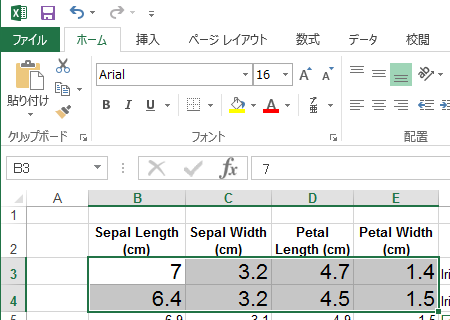 何かの操作を
したとする
「元に戻す」ボタンを押すと元に戻る
もとに戻す操作は CTRL + Z
(コントロールキーと「Z」を同時押し)でも，できる
2-3 散布図（Excel を使用）
36
散布図の用途
時間変化
分布
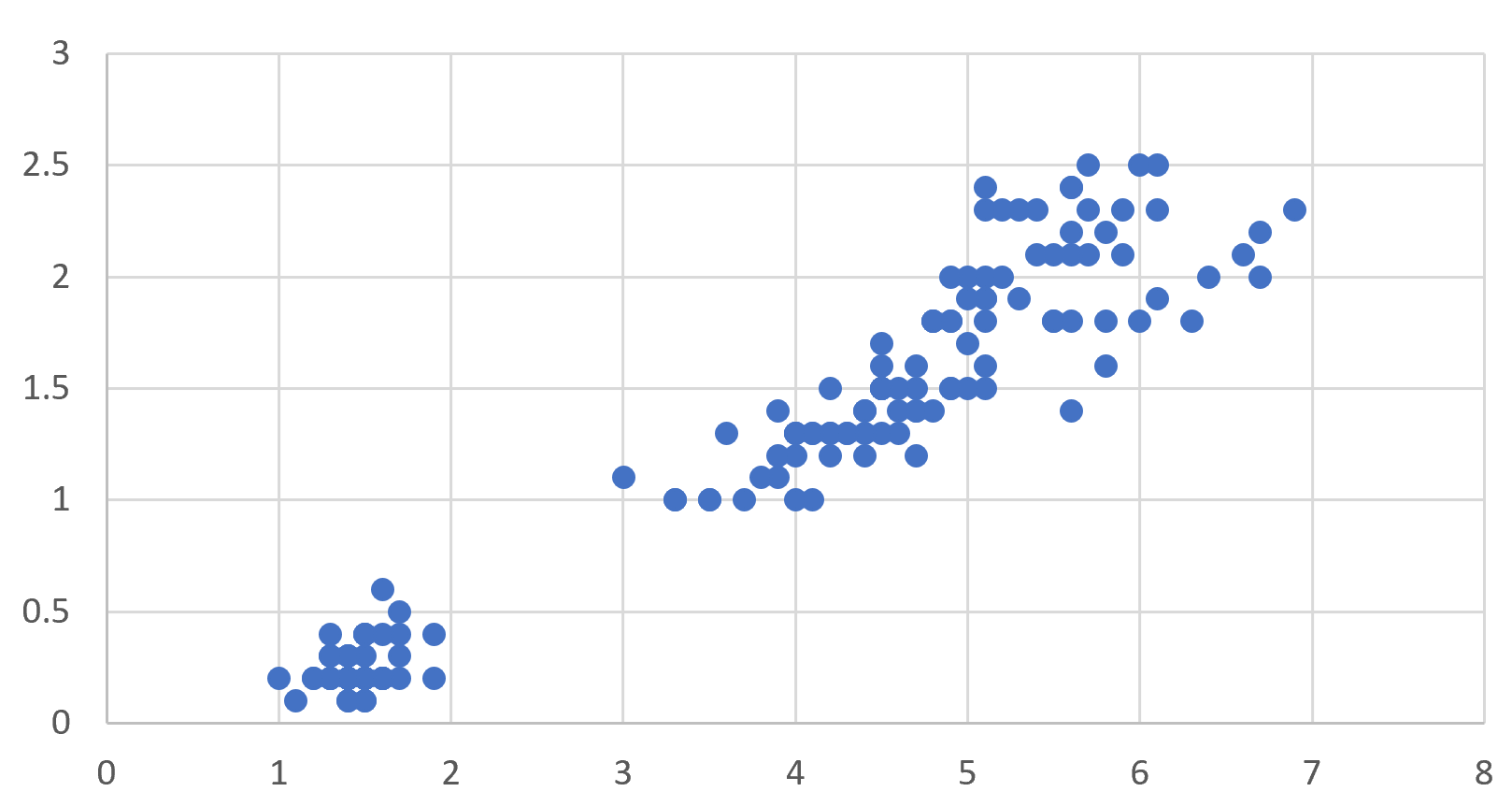 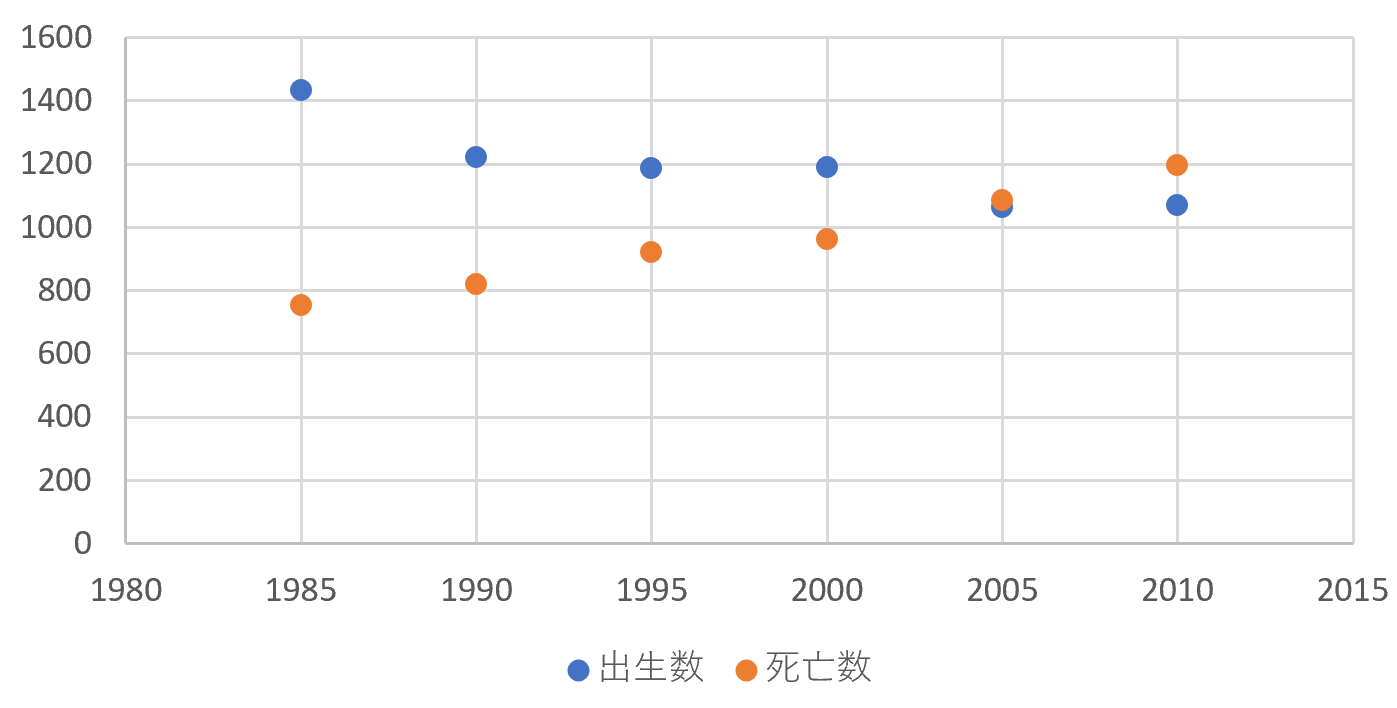 横軸は時間．
散布図から，
時間変化を読み取る
横軸と縦軸は，２つの量．
散布図から，
２つの量の間の関係を見る
37
分布から読み取れること
２つの量に関係がある
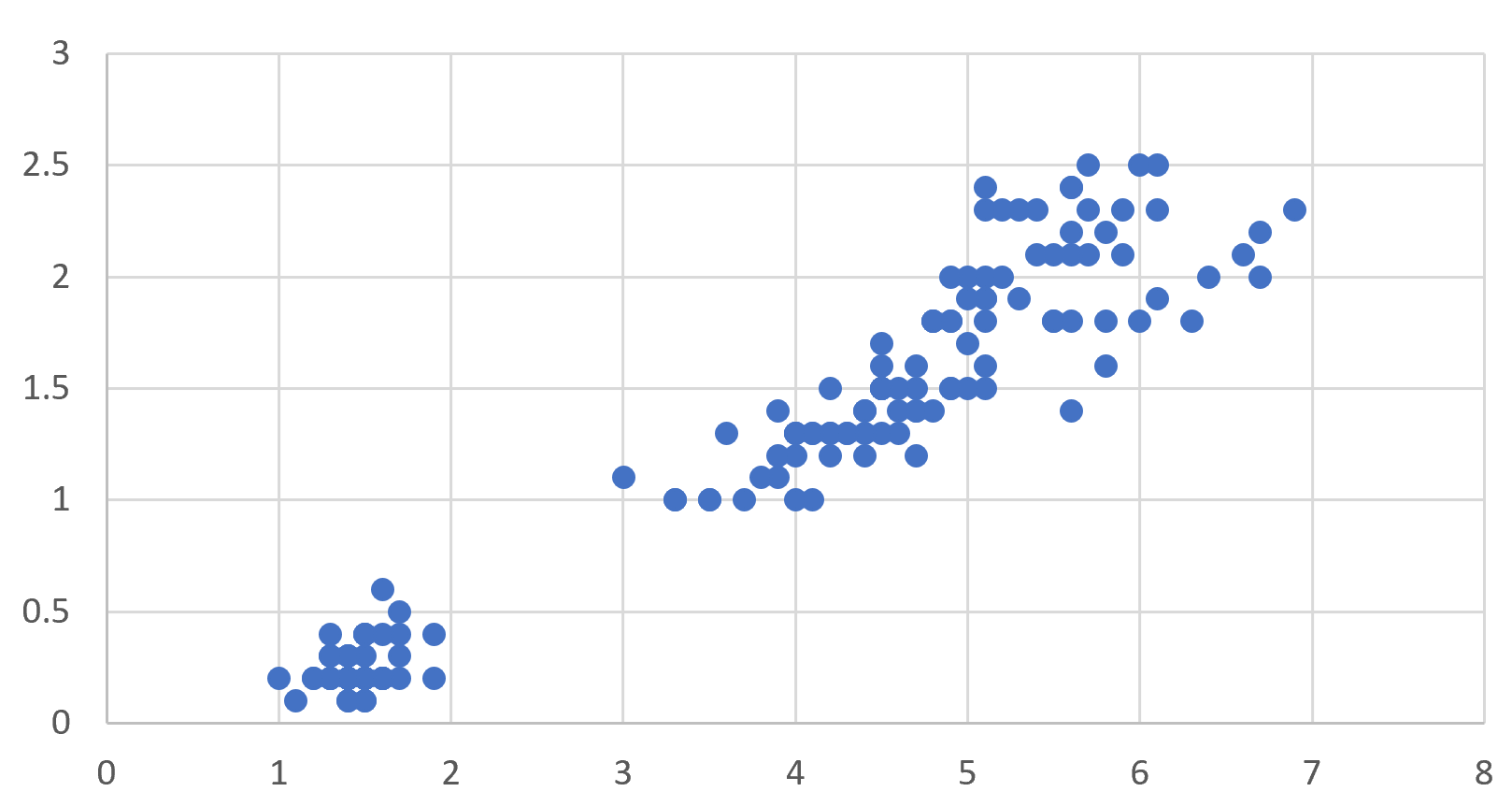 密集
密集
縦軸は花びらの幅
密集
かたまり
かたまり
横軸は花びらの長さ
38
Excel での散布図の作成手順
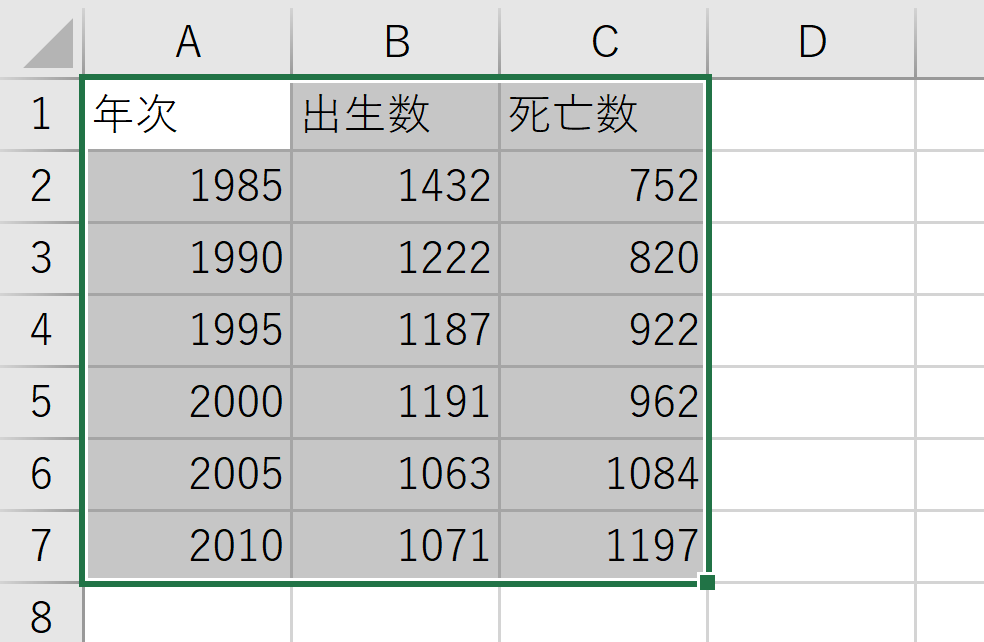 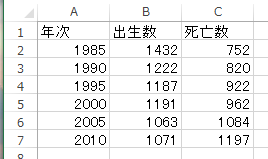 元データ
①　グラフ化したい部分を範囲選択
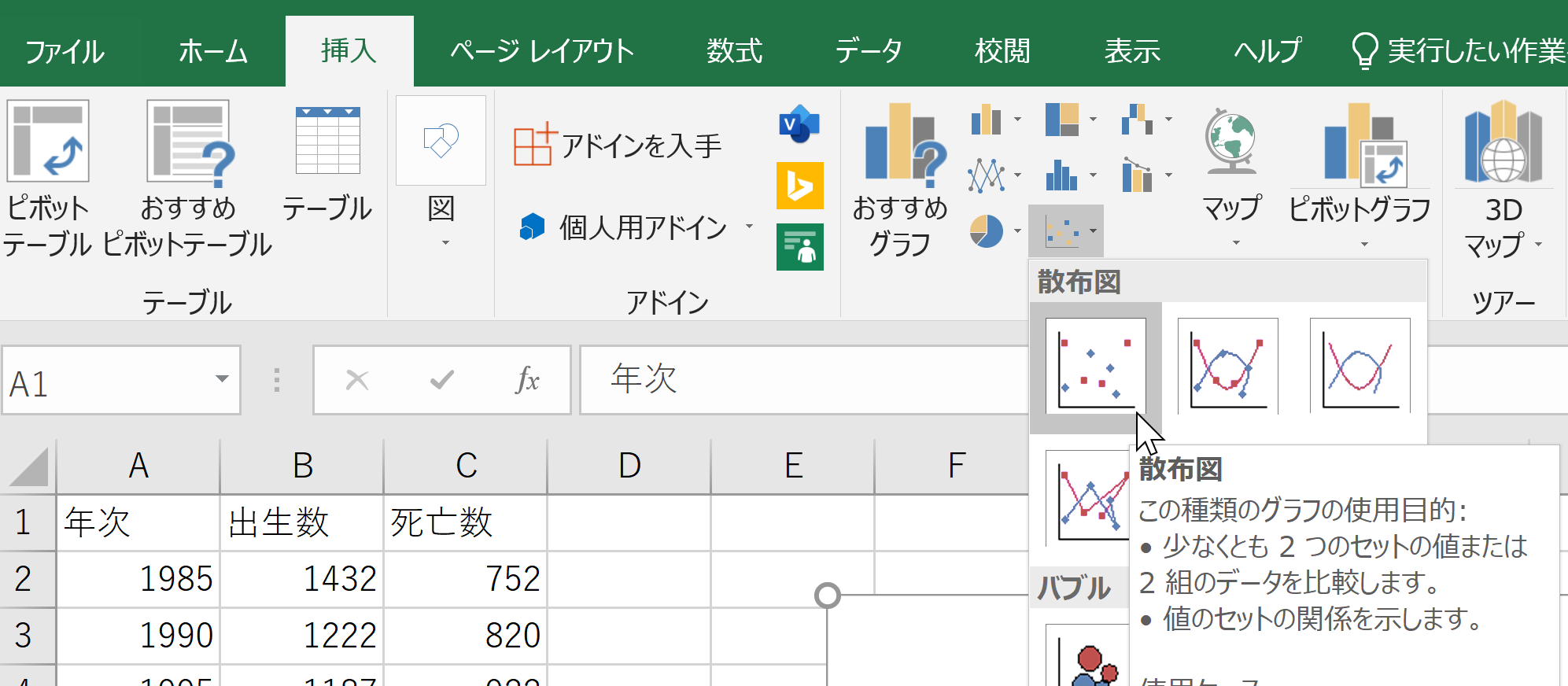 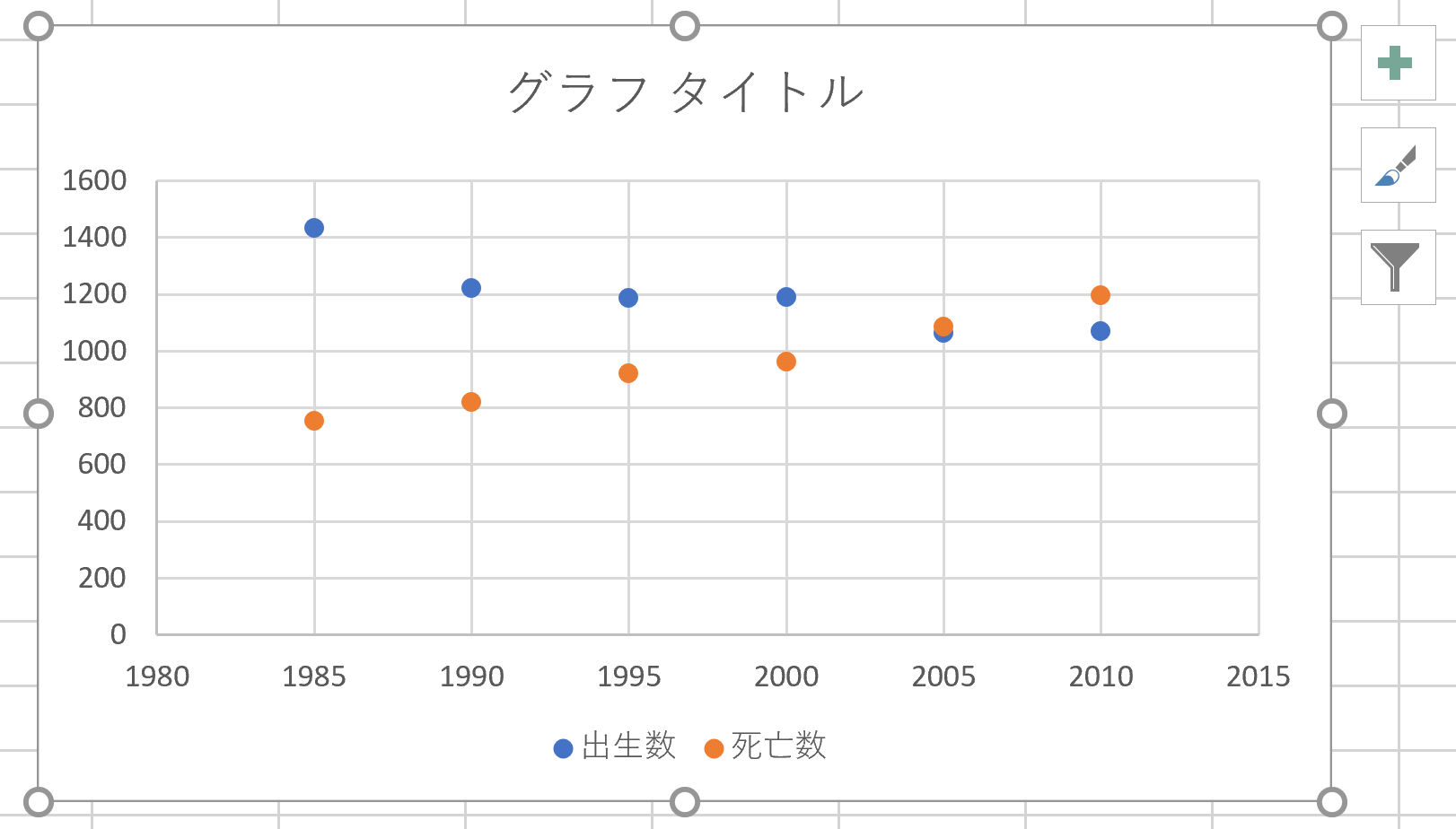 アプリ版の Excel
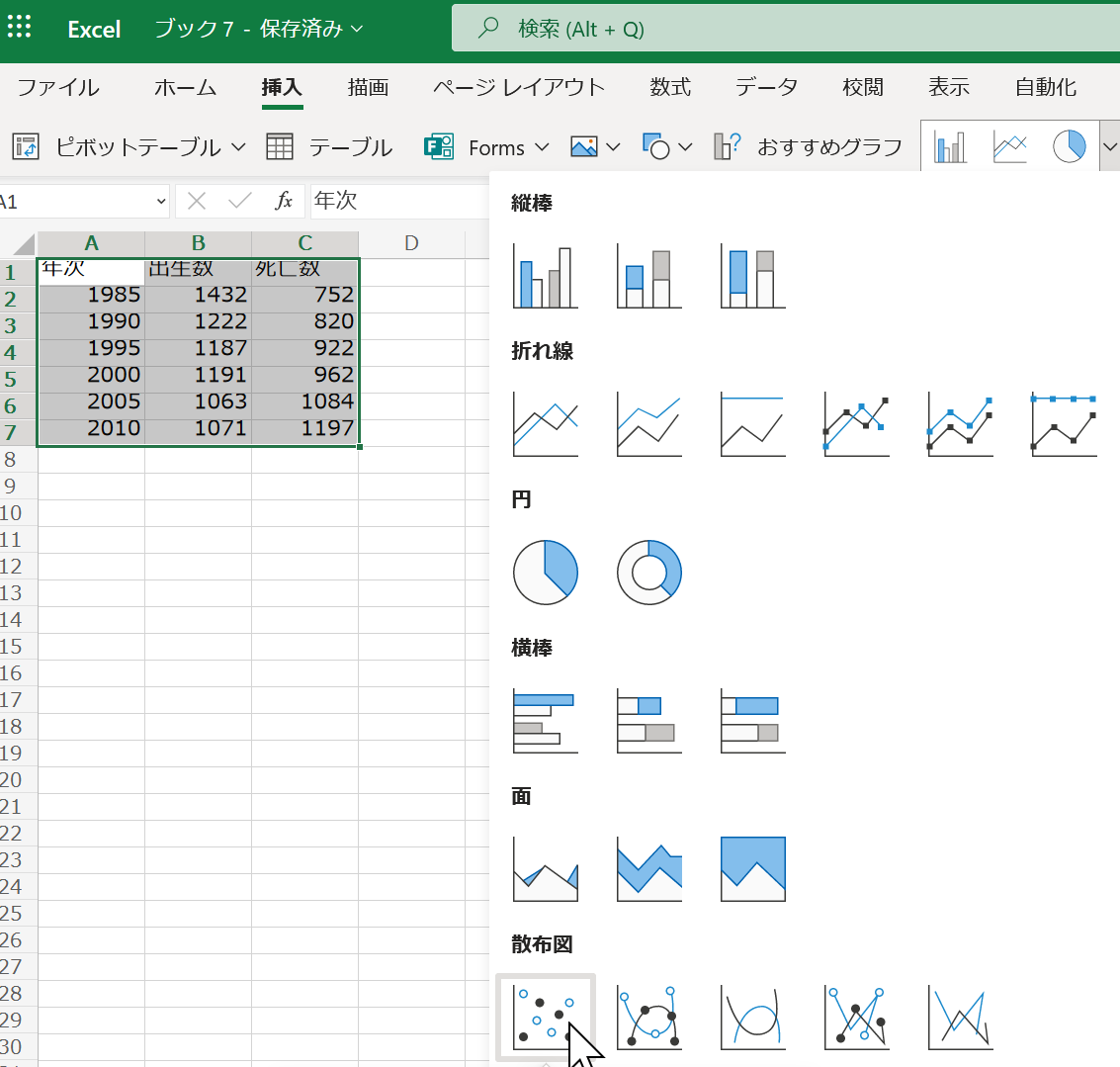 オンライン版の Excel
散布図が得られる
39
②　リボンで「挿入」→散布図
Excel での散布図の種類の選択
挿入
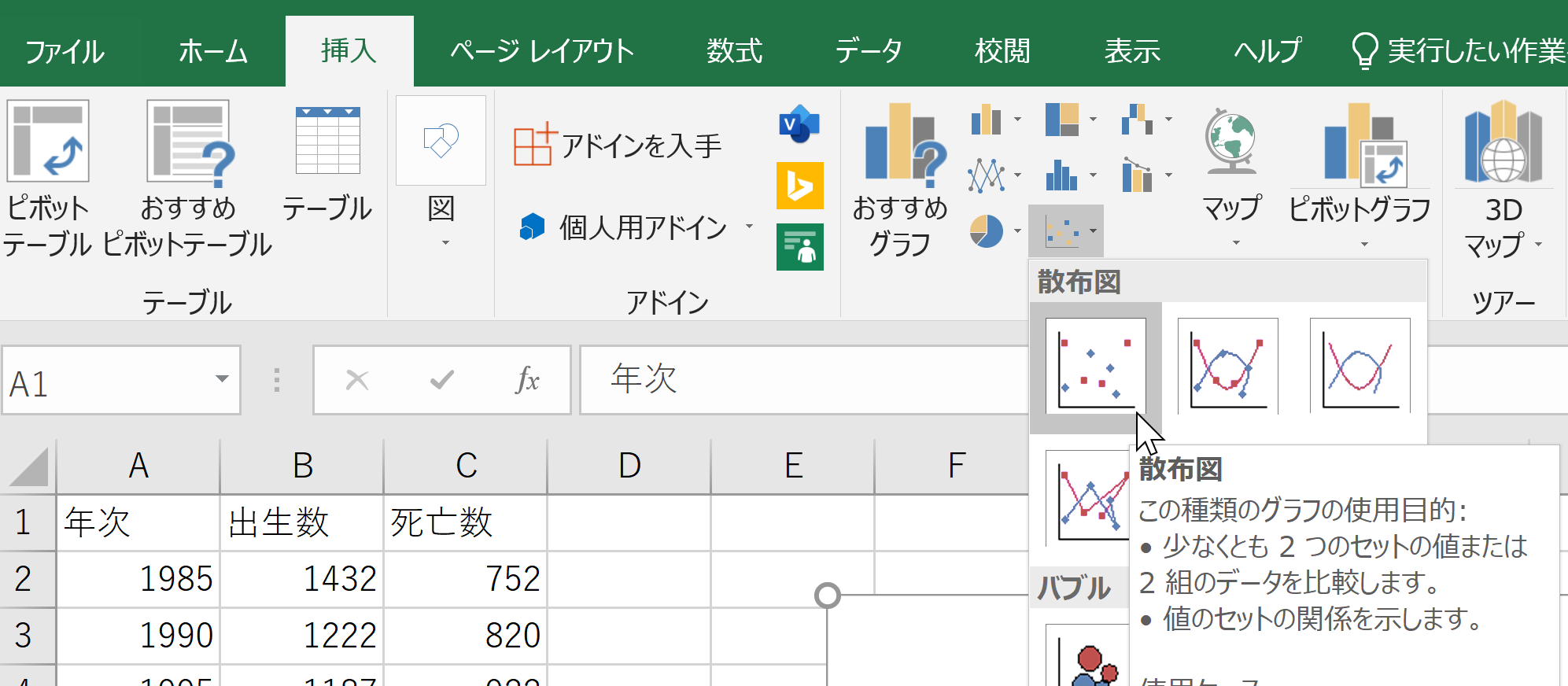 散布図を展開
一番左上の散布図をクリック
アプリ版の Excel
挿入
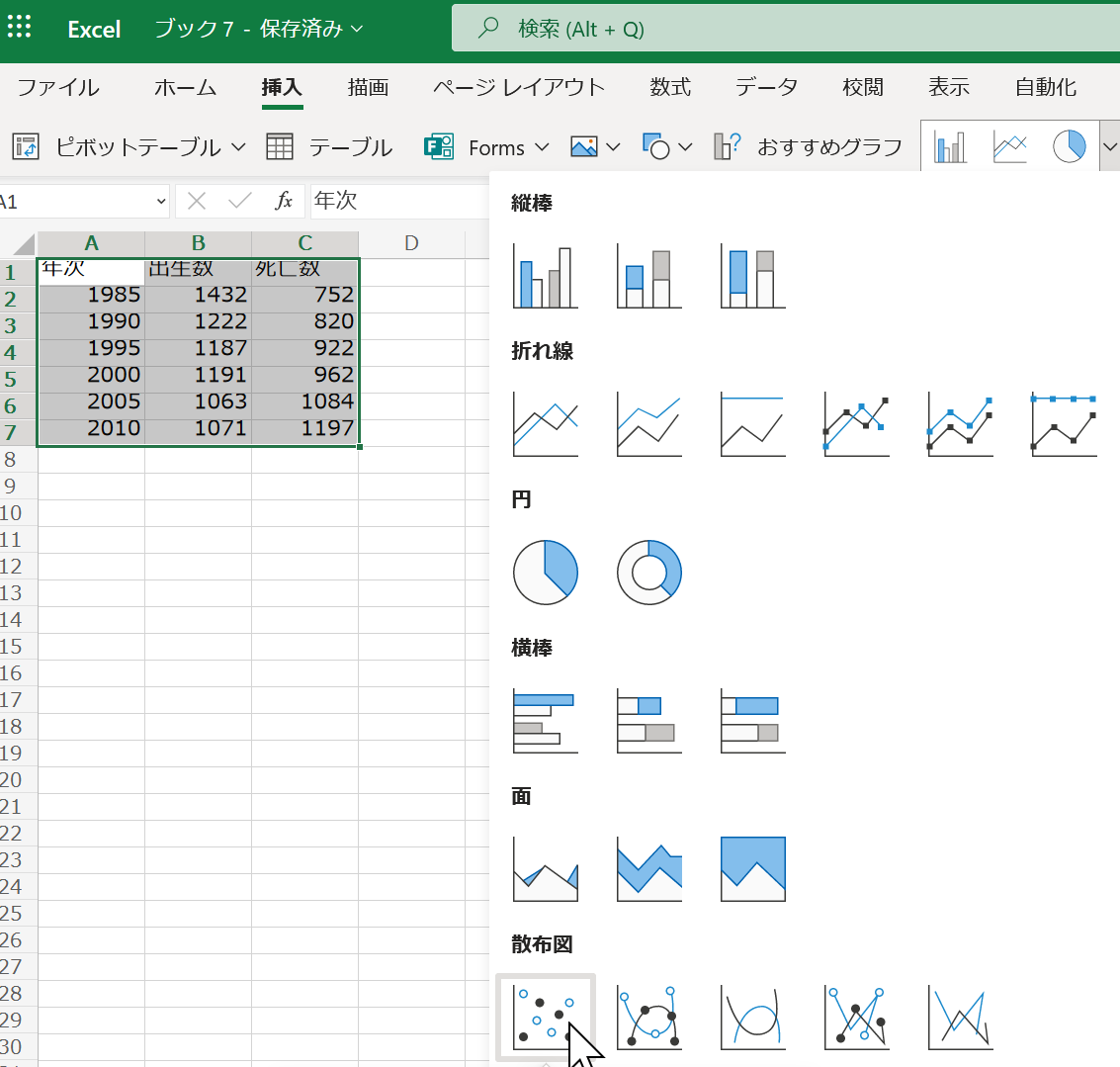 散布図を展開
一番左の散布図をクリック
40
オンライン版の Excel
元データ
散布図
41
2-4 データの合計、平均（Excel を使用）
42
Excel で合計を求める SUM
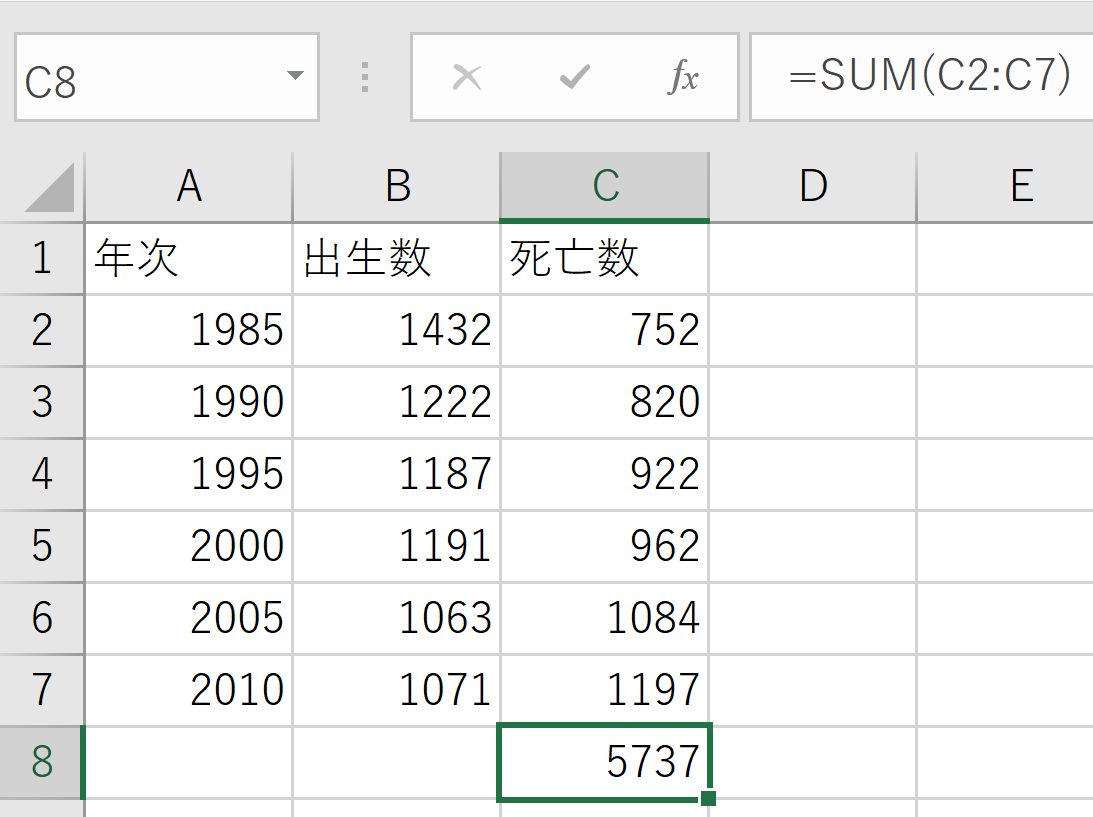 =SUM(C2:C7) は，
範囲 C2 から C7 の
合計を求める
43
Excel で平均を求める AVERAGE
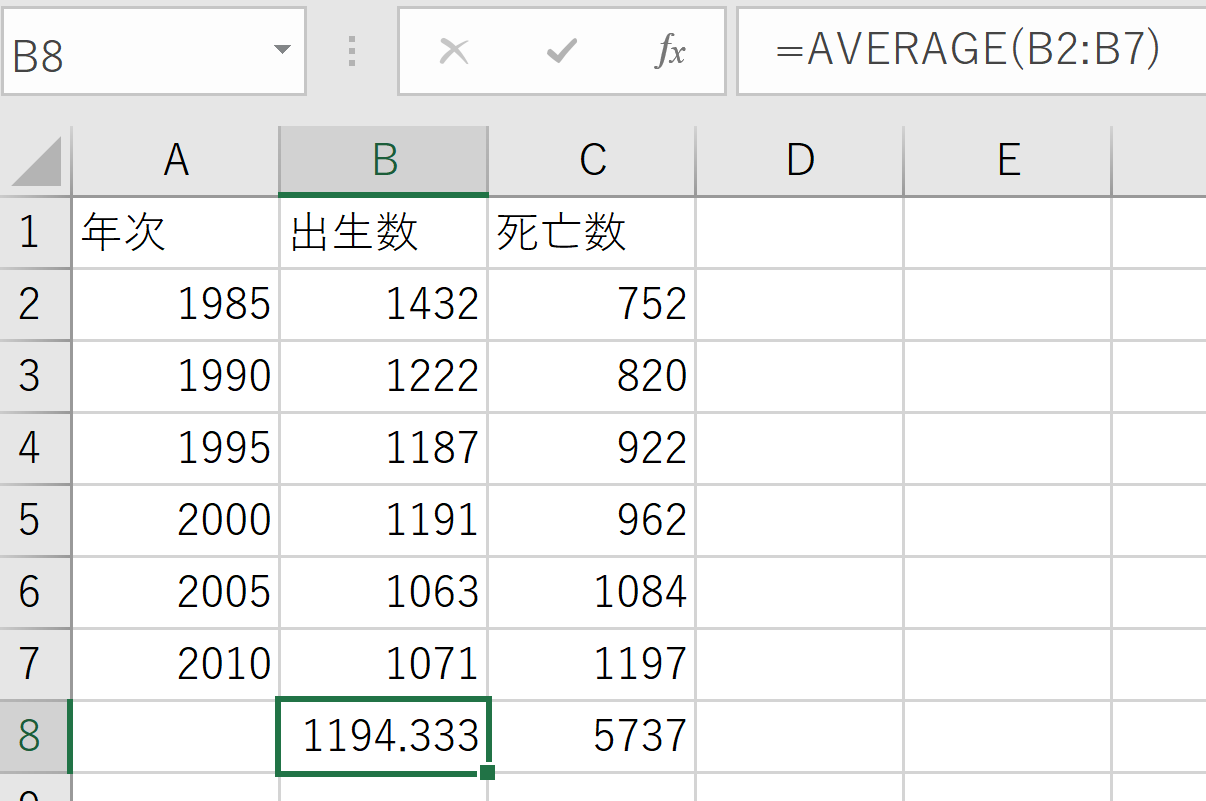 =AVERAGE(B2:B7) は，
範囲 B2 から B7 の
平均を求める
44
平均
平均の基本，合計して，データの個数で割る
         10, 40, 30, 40 の平均: 120 ÷ 4 で 30

複数の値の組の平均を考えることもある
	(10, 5), (40, 10), (30, 5), (40, 20) の平均:
	合計は 120 と 40．4で割って (30, 10)
平均は，データ集合の代表とみることができる場合がある
計測に誤差があるとき，
複数の計測を繰り返し，平均をとることで，誤差を軽減できることも
平均
45
平均を使うときの注意点
平均
平均
このような平均に，
意味があるでしょうか？
データの分布によっては，平均では役に立たないこともある．
（平均は万能ではない）
46
2-5 データの分布、密度（Excel を使用）
47
ヒストグラム
ヒストグラムは，区間ごとに，データを数え上げたもの
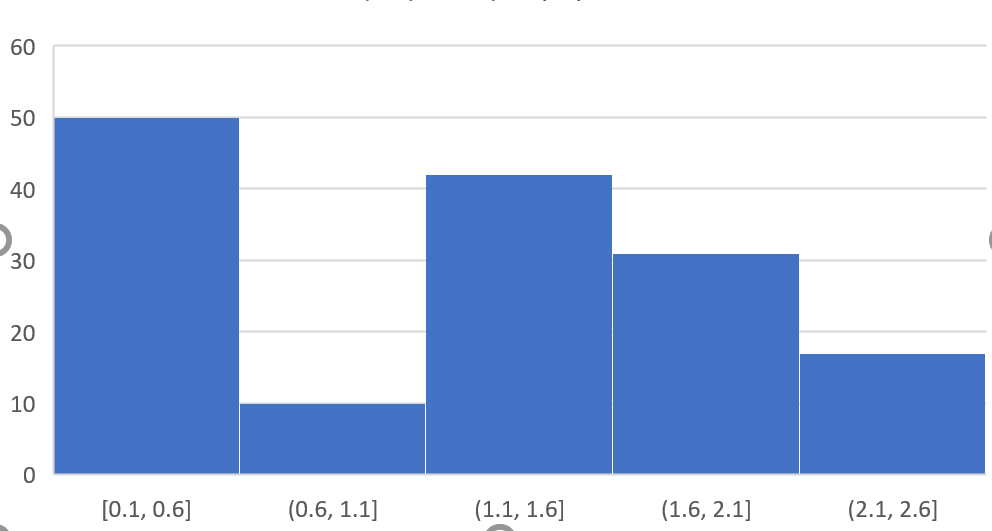 データが
何個あるのか
区間 0.6 ～ 1.1 の
データは 10個
48
Excel でのヒストグラムの作成手順
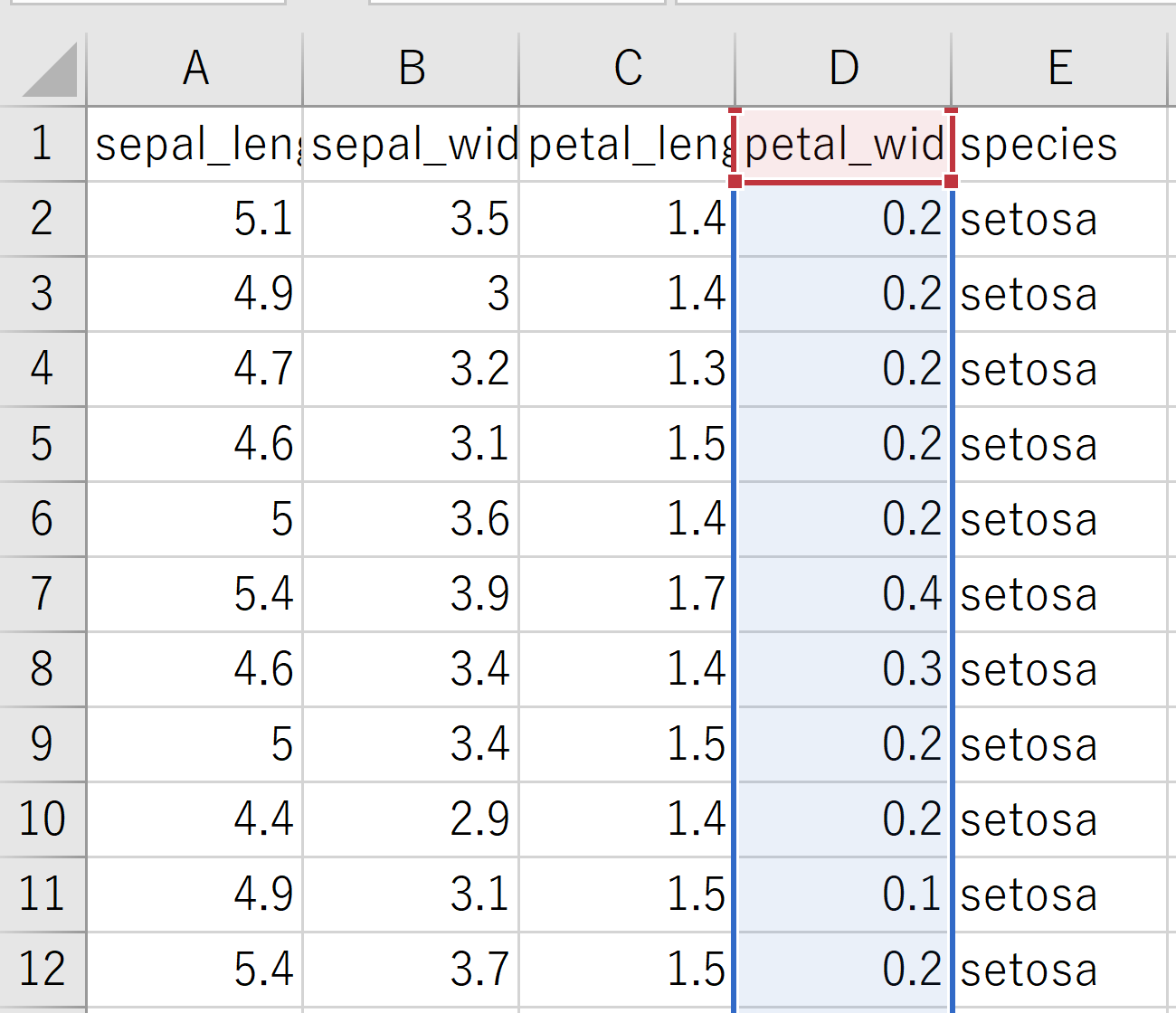 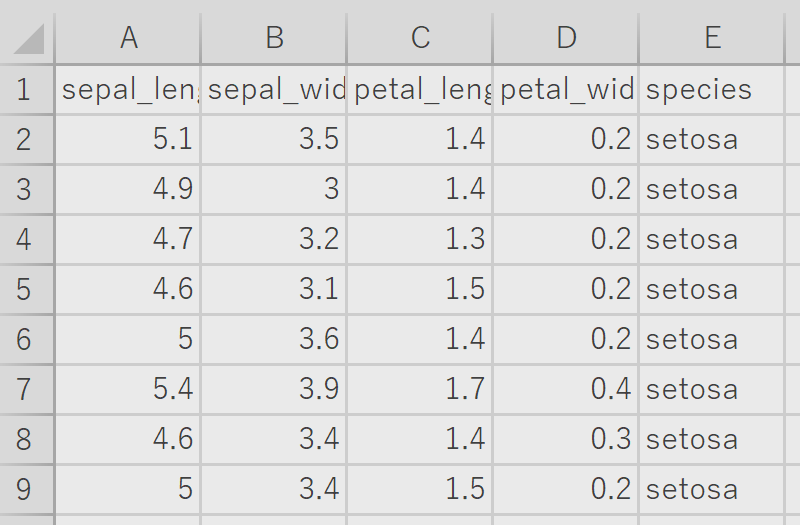 元データ
①　ヒストグラム化したい列を選択
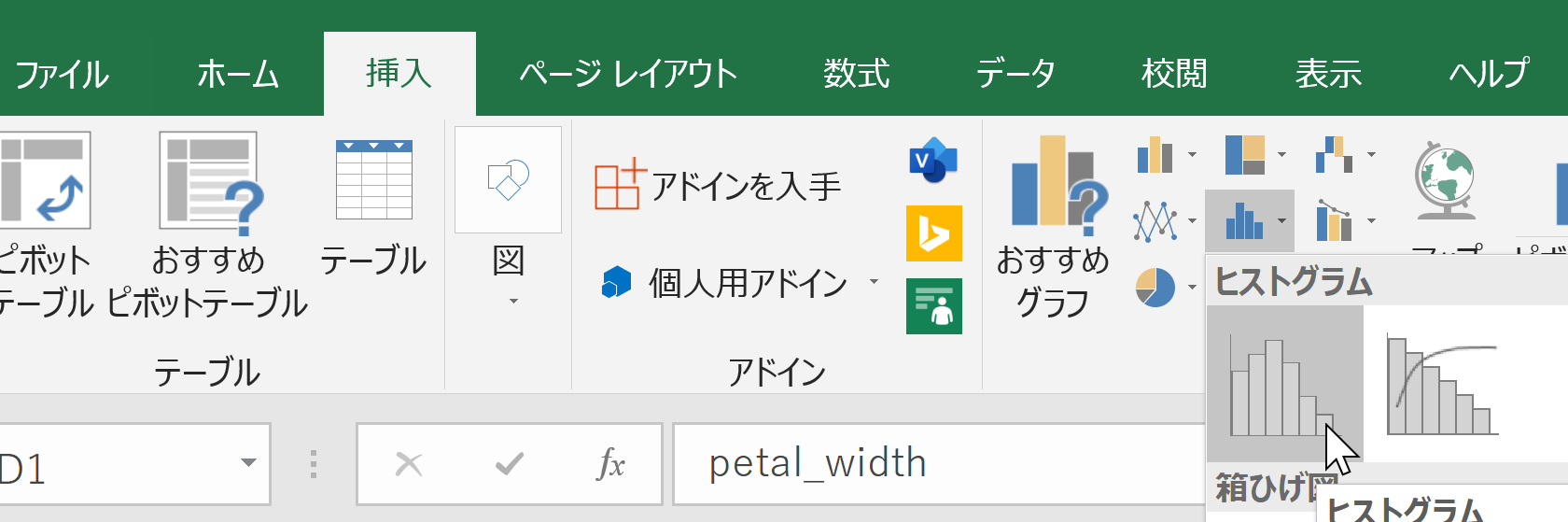 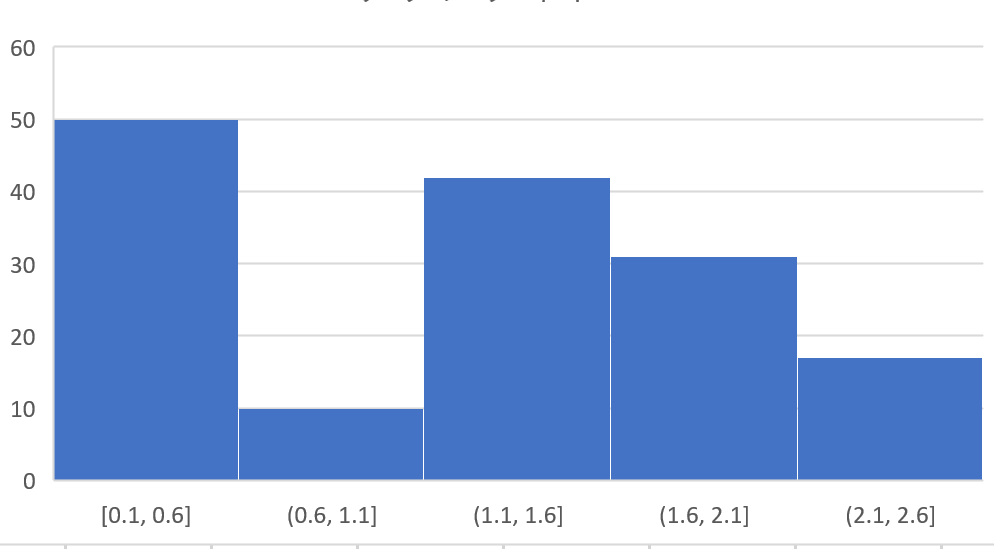 アプリ版の Excel
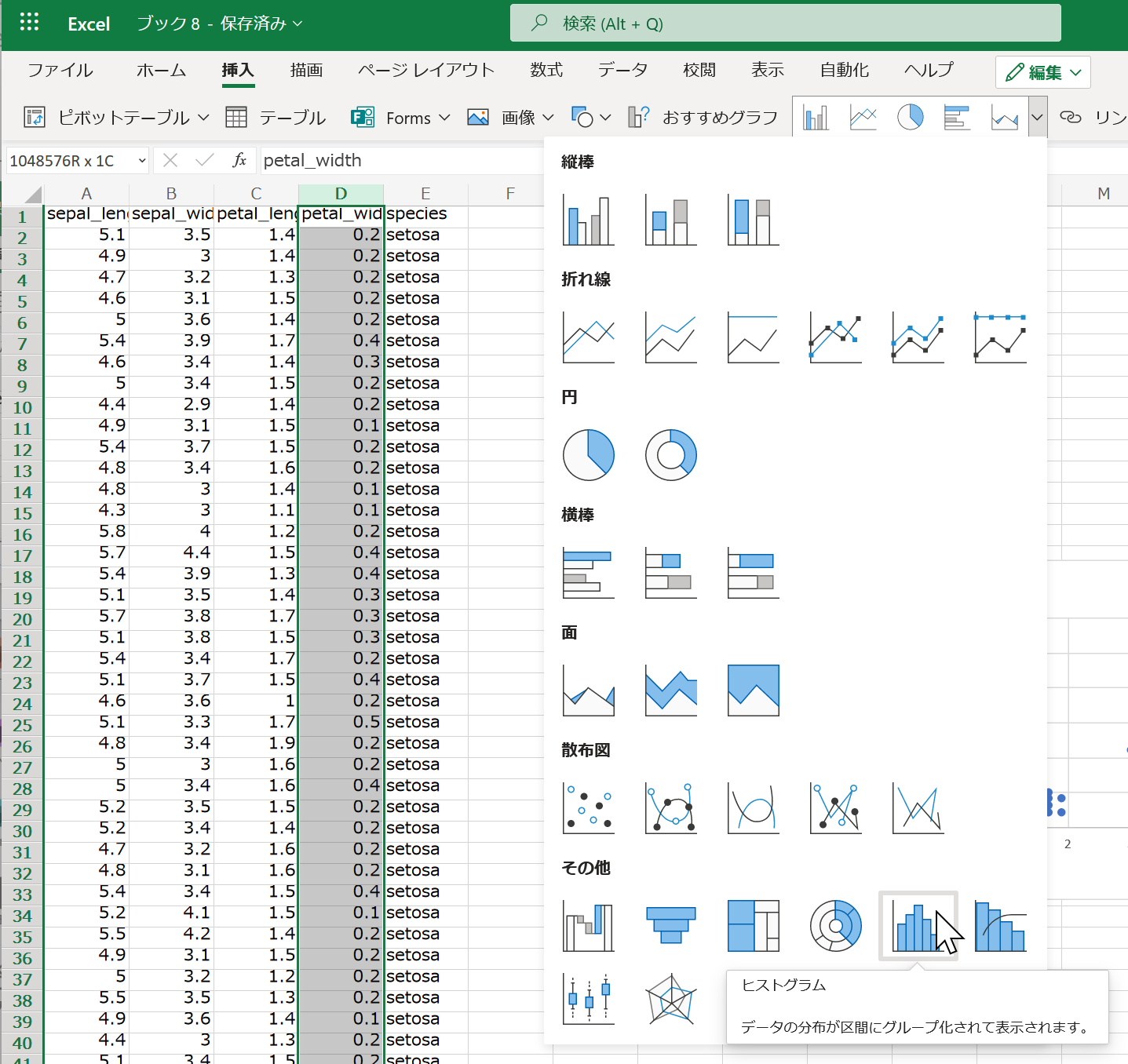 オンライン版の Excel
②　リボンで「挿入」→ヒストグラム
　　の選択
ヒストグラムが得られる
49
ヒストグラムから読み取れること
密度が高い
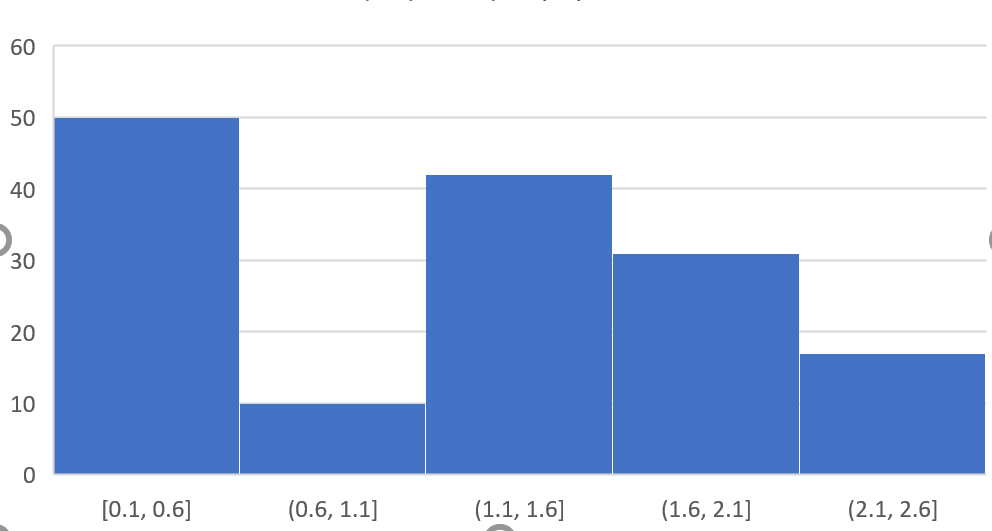 【全体の傾向】
山が２つある（１つではない）
密度が低い
50
データサイエンスの要点
データから，正しく知見や結論を導くこと






決して「難解な数式が出てきて難しい」ものではない
正しい手順を踏んで，データから知見や結論を導くことにつながる
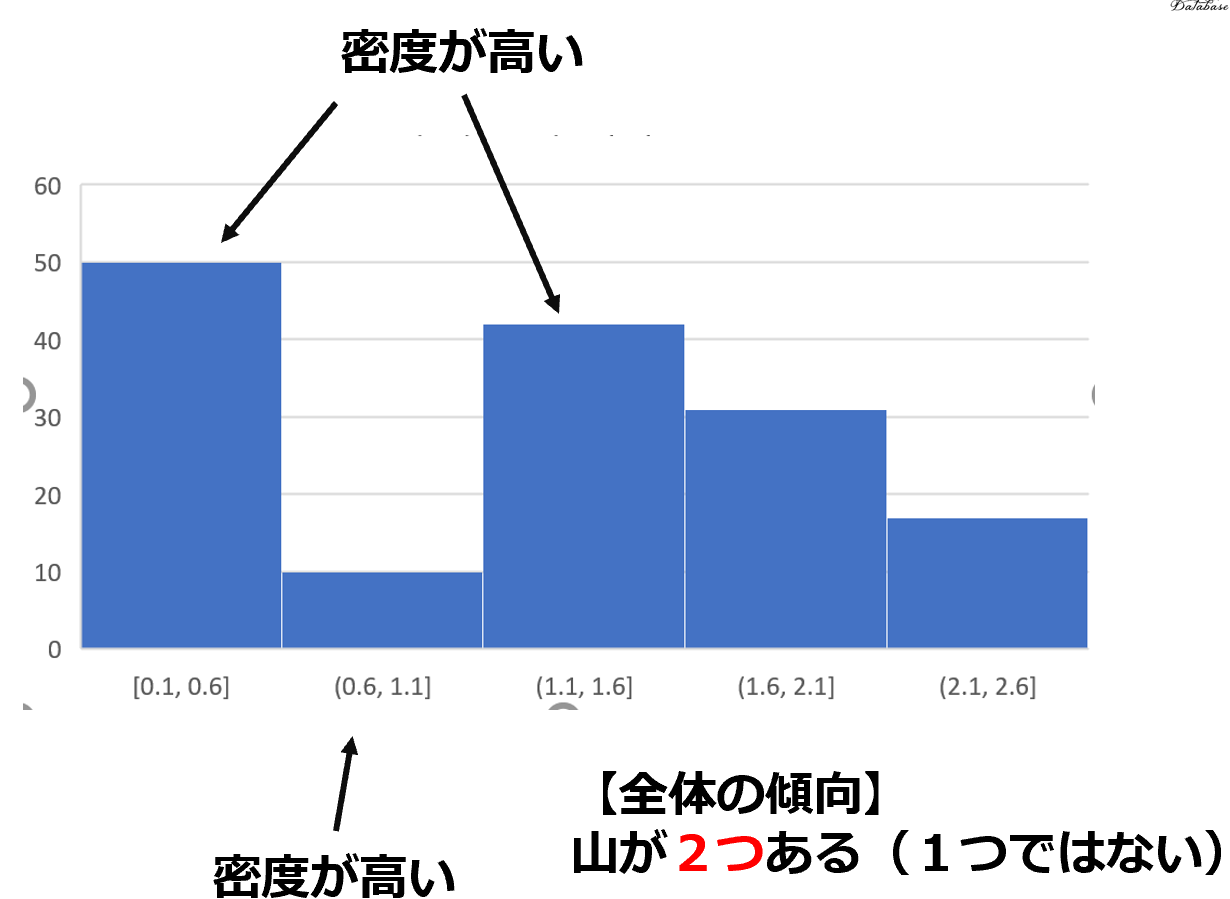 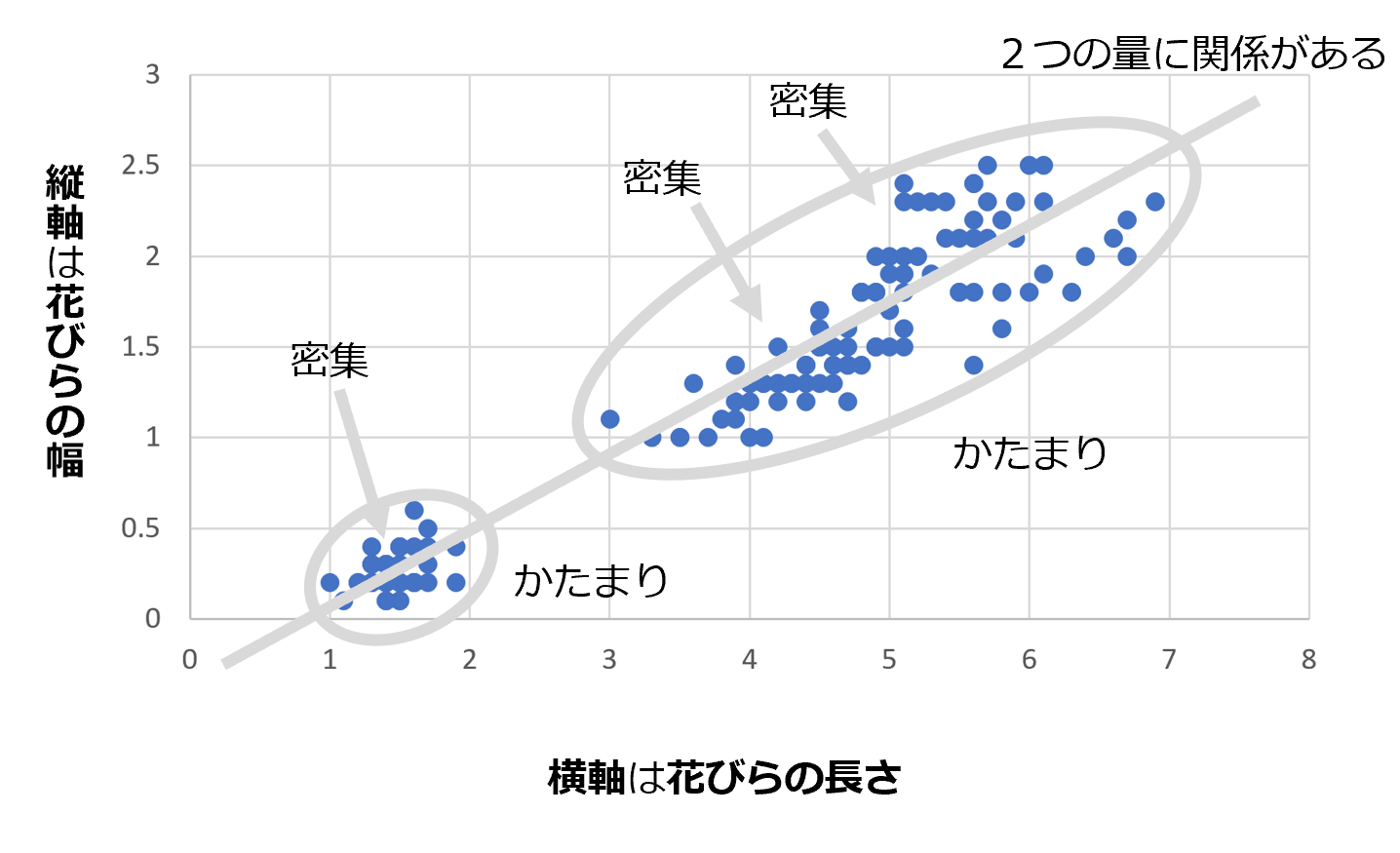 51
2-6 データの分類，特徴抽出での人工知能の応用
52
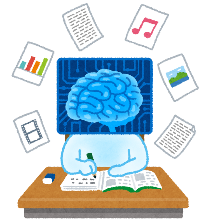 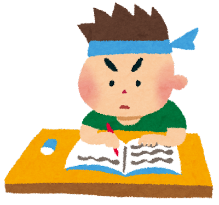 学習
大量の分類済み
データ
学習者
データの傾向，どういう基準で分類されているかなどを学習（特徴抽出）
３種類に分類済み
上にあれば：水色
左下にあれば：オレンジ
右下にあれば：緑色
53
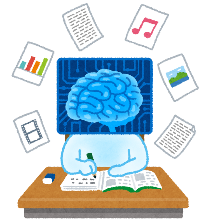 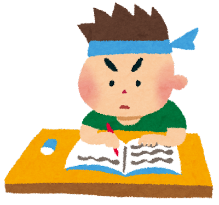 学習者
新しいデータを自動で
分類できる能力を獲得
新しいデータ
新しいデータは：赤色
間違えることもある
学習に使うデータは多いほど良い結果になる
54
アヤメ属 (Iris)
多年草
世界に 150種. 日本に 9種.
花被片は 6個
外花被片（がいかひへん） Sepal 
	3個（大型で下に垂れる）
内花被片（ないかひへん） Petal
	3個（直立する）
内花被片
外花被片
55
Iris データセット
Iris データセットのうち、先頭 10 行
◆ 3種のアヤメの外花被辺、内花被片を計測
◆ 種類のデータも
　　setosa
　　versicolor
　　virginica
◆ データ数は 50 × 3

作成者：Ronald Fisher 
作成年：1936
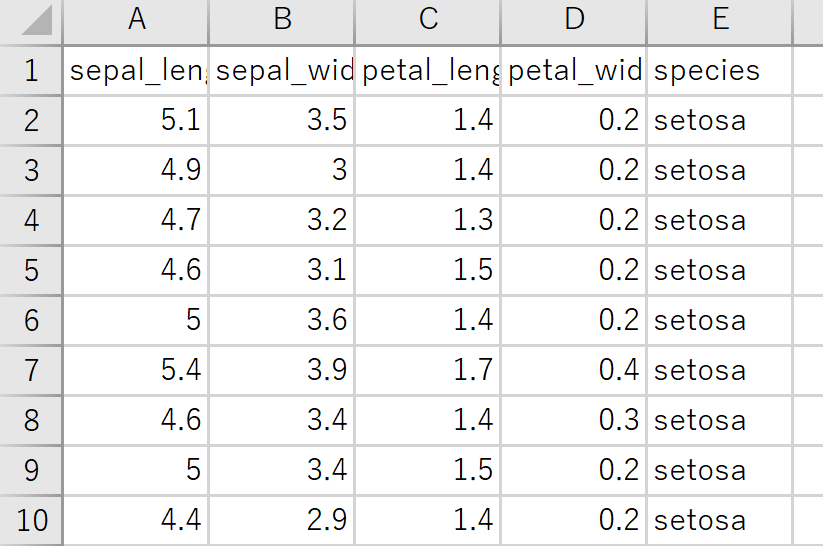 外花被片(Sepal)
の長さと幅
内花被片(Petal)
の長さと幅
種類
56
Iris データセットの散布図
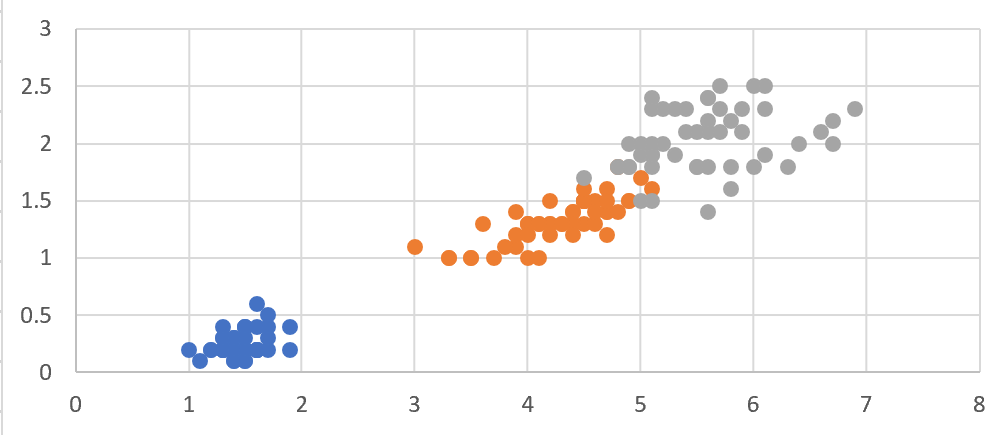 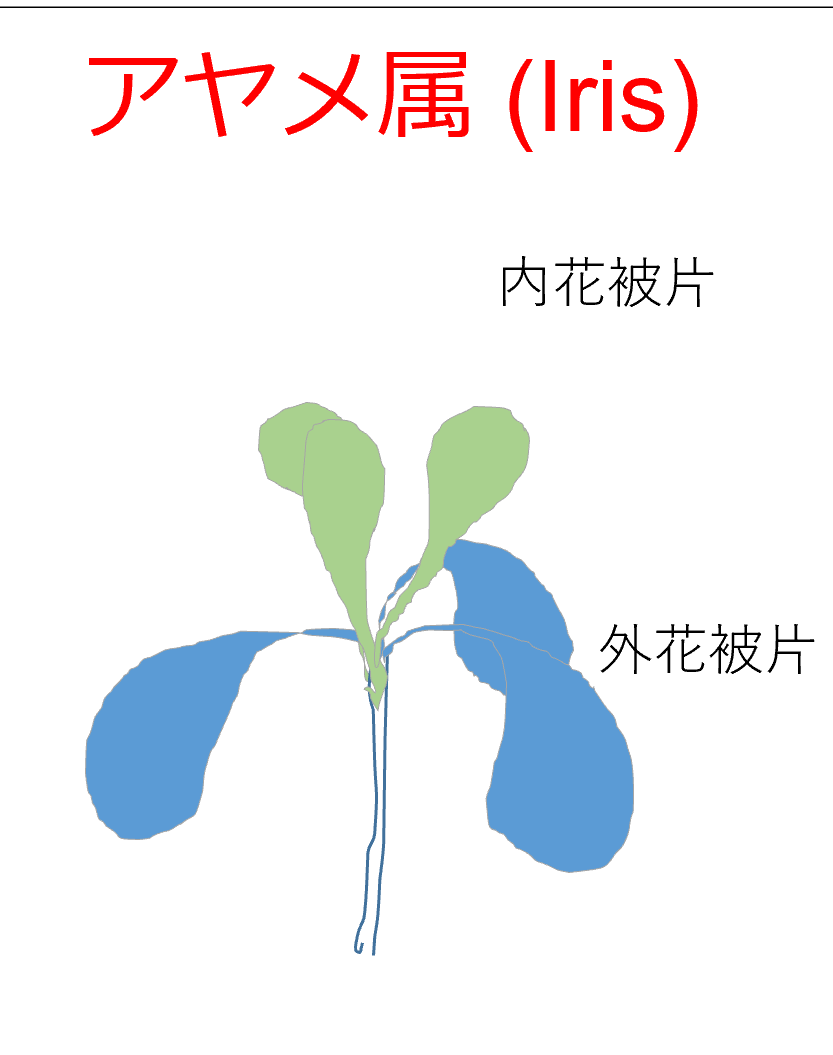 縦軸：内花被片の幅
横軸：内花被片の長さ
次の３種類の分類済みのデータ
　　setosa
　　versicolor
　　virginica
57
人工知能分野の手法（LDA法）による分析例
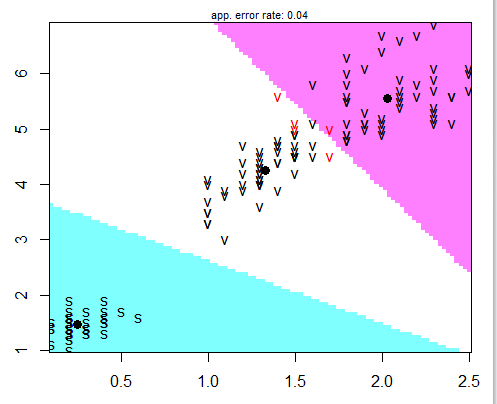 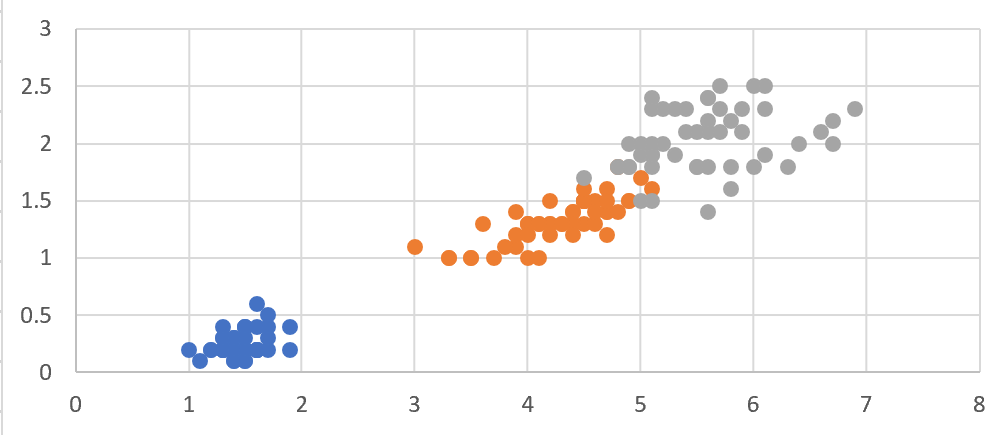 元データ
LDA 法の結果
空間が区分けされた．
新しいデータを自動で
分類できる能力を獲得
58
人工知能の一種であるニューラルネットワークは，「データからのパターンの抽出」を行っているという考え方も
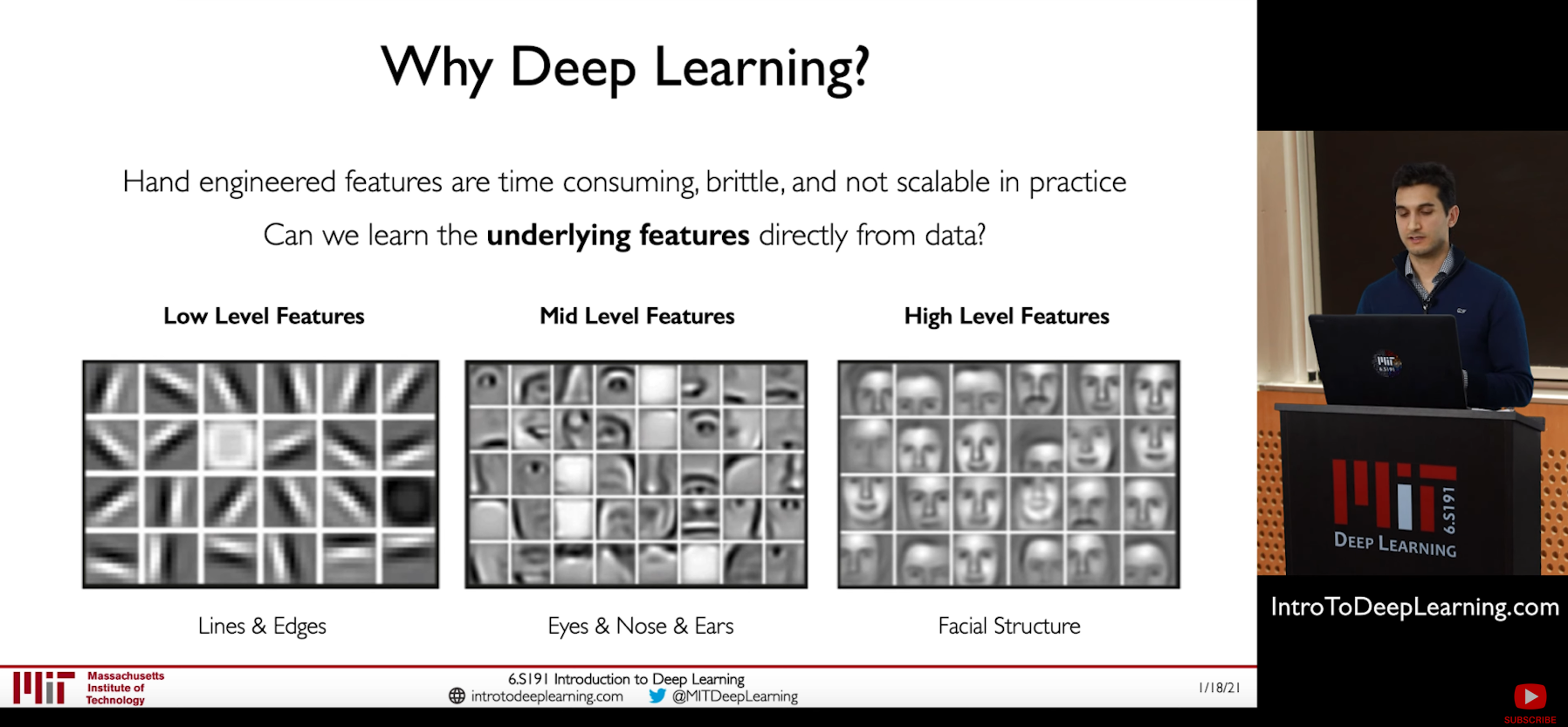 ニューラルネットワークが扱うさまざまなレベルのパターン
MIT Introduction to Deep Learning | 6.S191, 
https://www.youtube.com/watch?v=5tvmMX8r_OM
の「Why Deep Learning」のページ
59
画像分類を行うオンラインサービス
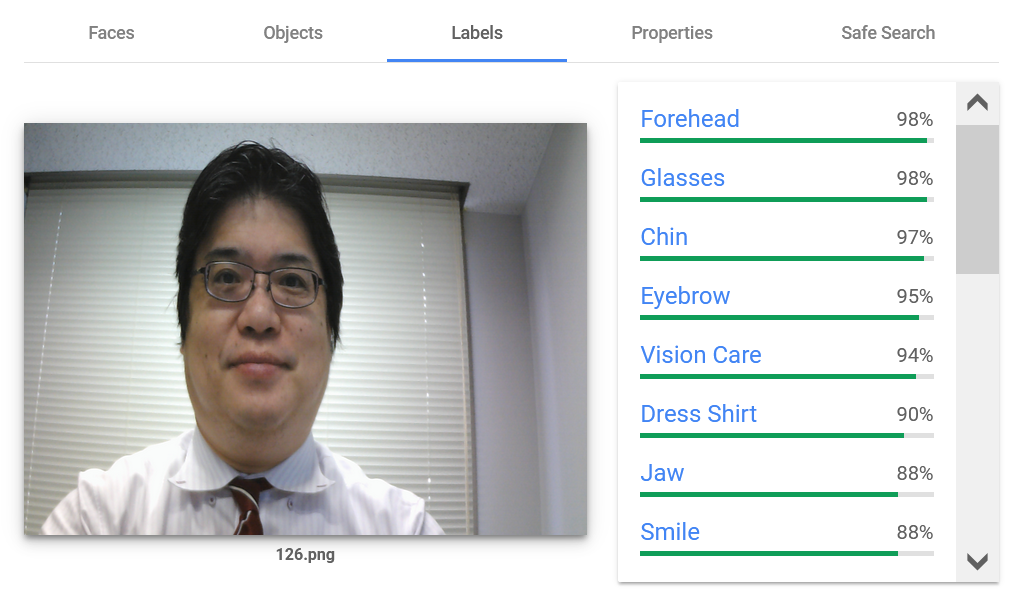 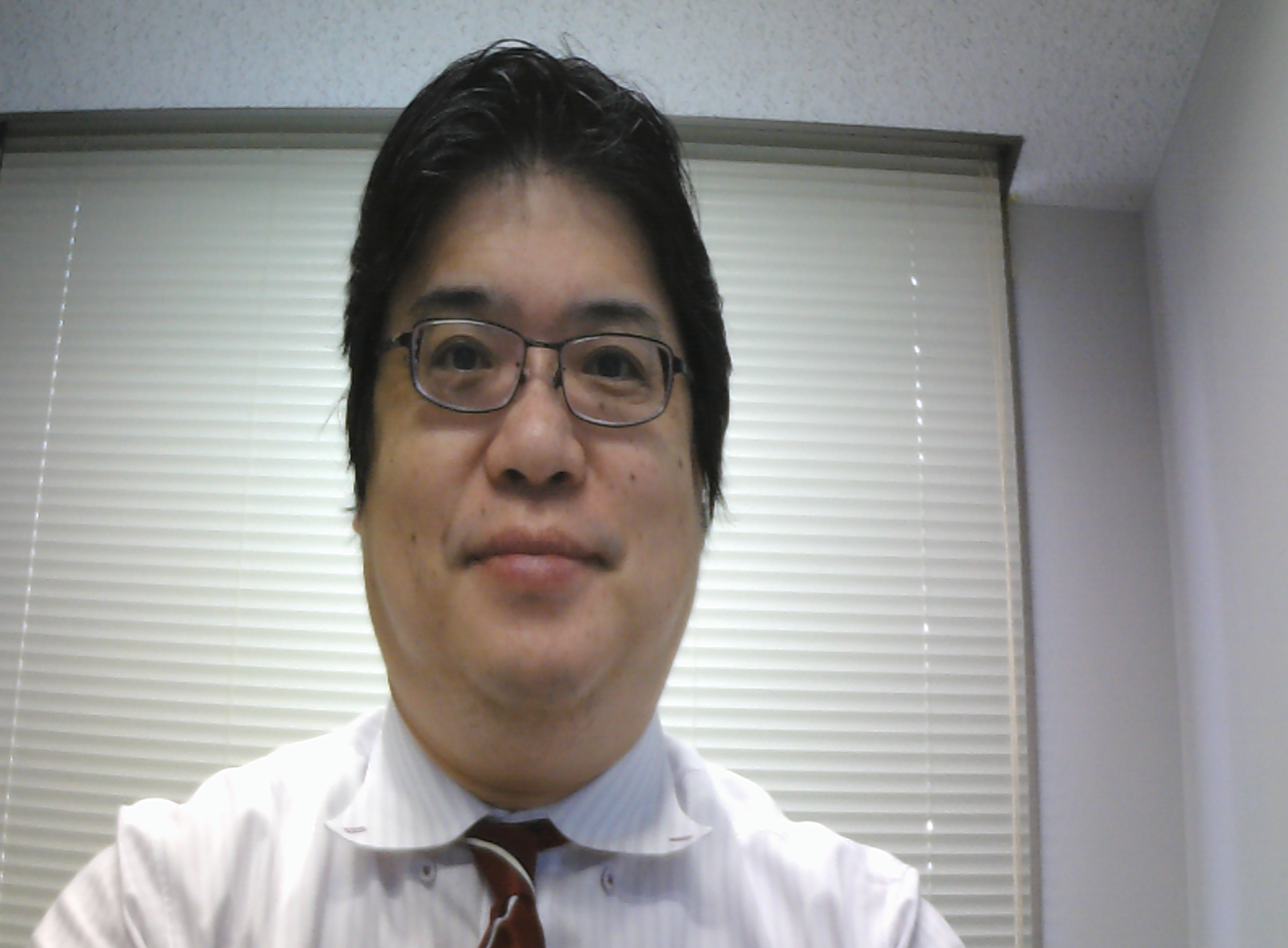 元画像
画像分類の結果
URL：https://cloud.google.com/vision/docs/drag-and-drop
60
データの分類，特徴抽出での人工知能の応用
データによる学習を行う
学習を重ねることで上達する
データは大量にあればあるほど良い

「学習によって，未知のデータに対しても当てはまるパターンや規則を抽出（特徴抽出）している」という考え方もある
61
人工知能の利用での注意点
思い込みを疑い，根拠を確認することが大切．

《思い込みの例》
「人工知能だから，１００％正解」

「人工知能の能力は，必ず，人間を上回る」

「人工知能に，すべてを任せても大丈夫」

人工知能は，データによる学習，知的なプログラムで動く．間違った結果を出すこともある．万能ではない．
62